2021
かんが
じれい
年度版
事例から考える
リスクマネジメント
じゅぎょうないよう
ほんじつ
本日の授業内容
そな
１. リスクへの備え
２. もしもリスクが起きてしまったら・・・
３. 私的保障
４. まとめ
お
してきほしょう
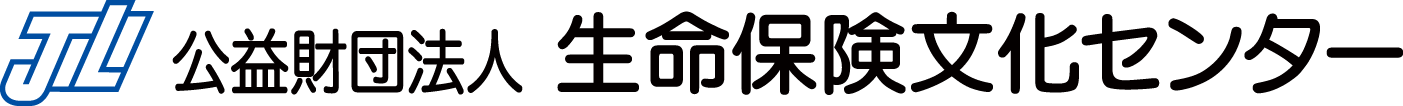 1
そな
１. リスクへの備え
～３つの保障を理解しよう～
ほしょう
りかい
2
なに
リスクとは何か
リスクとは…
かね
お
お
起きてほしくないことで、起きるとお金がかかること
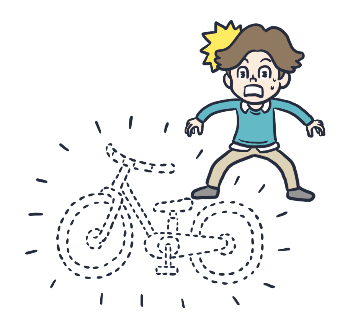 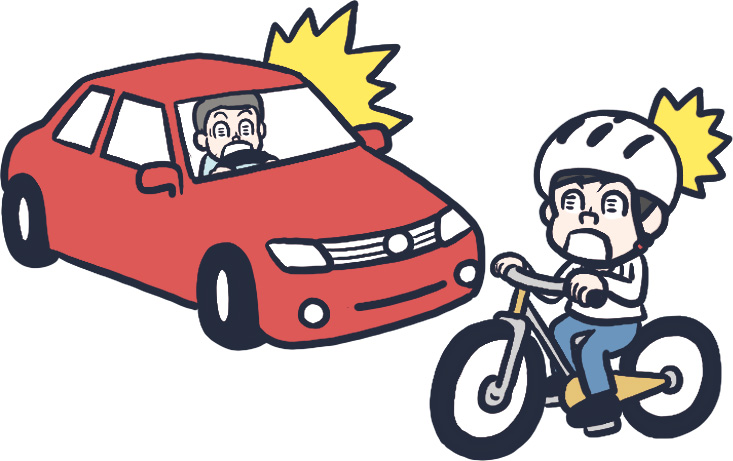 交通事故
介護
自転車の盗難
こうつうじこ
びょうき　　　　　にゅういん
じてんしゃ　　　　　　　とうなん
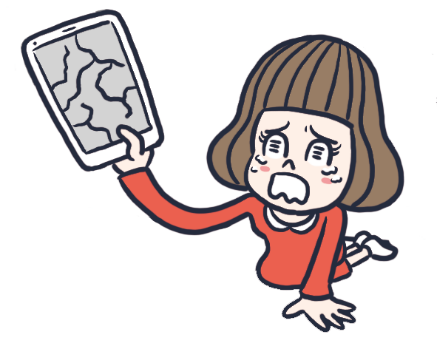 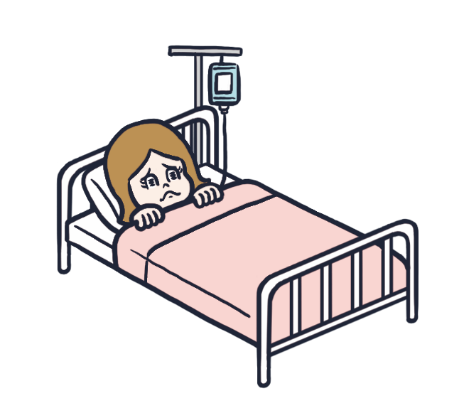 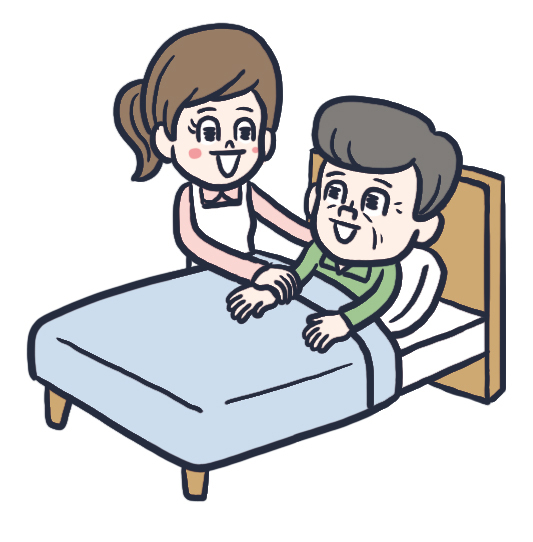 病気で入院
スマホを破損
3
かいご
はそん
ほしょう
そな
リスクに備える3つの保障
ほしょう
せいかつ
まも
保障：もしものときに生活を守るもの
ほう　　　　きょうせい
法で強制
しゃかいほしょうせいど
くに
国など
リ
ス
ク
社会保障制度
(社会保険等)
こうてきほしょう
公的保障
しゃかいほけんなど
勤
め先
しぼうたいしょくきんなど
つと　　　　　　　さき
きぎょうほしょう
死亡退職金等
企業保障
よちょきん
預貯金
してきほしょう
自分
私的保障
じぶん
みんかんほけん
民間保険
ほんにん　　　　　　いし
本人の意思
4
がいよう
しゃかいほしょうせいど
社会保障制度の概要
おも 　　ほしょう 　　ないよう
せいど
主な保障の内容
制度
しゃかい
病気やケガにかかる治療費
こうてきいりょうほけん
ちりょうひ
びょうき
社会
保険
1.公的医療保険
ろうご
ほけん
・老後
・障害状態時
・遺族
こうてきねんきんほけん
せいかつひ
しょうがい　　　じょうたいじ
の生活費など
2.公的年金保険
しゃかい
社会
福祉
いぞく
かいご
ひよう
こうてきかいごほけん
ふくし
介護サービス費用
(訪問介護など)
3.公的介護保険
こうてき
ほうもんかいご
公的扶助
ろうどうしゃ
4.労働者
　 災害補償保険
仕事中のケガ等の治療費
など
しごとちゅう
ちりょうひ
ふじょ
こうしゅうえいせい
公衆衛生

医療
さいがいほしょうほけん
・
失業時の生活費
こようほけん
じ
しつぎょう
せいかつひ
5.雇用保険
いりょう
5
[Speaker Notes: ※タブの「表示」→「プレゼンテーションの表示」→「ノート」をクリックしていただくと、ハイパーリンクから当該サイトに遷移します。

【参考情報】
公的な遺族年金の仕組みについて知りたい｜リスクに備えるための生活設計｜ひと目でわかる生活設計情報｜公益財団法人　生命保険文化センター

働けなくなったときなどの公的保障（傷病手当金、障害年金）について知りたい｜リスクに備えるための生活設計｜ひと目でわかる生活設計情報｜公益財団法人　生命保険文化センター

高額療養費制度について知りたい｜リスクに備えるための生活設計｜ひと目でわかる生活設計情報｜公益財団法人　生命保険文化センター

公的年金はいくらくらい受け取れる？｜リスクに備えるための生活設計｜ひと目でわかる生活設計情報｜公益財団法人　生命保険文化センター

公的年金の将来の年金額を知りたいときは？｜リスクに備えるための生活設計｜ひと目でわかる生活設計情報｜公益財団法人　生命保険文化センター

公的介護保険への加入はいつから？　保険料はどのように負担する？｜リスクに備えるための生活設計｜ひと目でわかる生活設計情報｜公益財団法人　生命保険文化センター

公的介護保険で受けられるサービスの内容は？｜リスクに備えるための生活設計｜ひと目でわかる生活設計情報｜公益財団法人　生命保険文化センター]
２. もしもリスクが
　　起きてしまったら・・・
お
6
じ　　　れい
事例①
　足の骨折で入院・手術したら
Aさん(23歳)の場合
しゅじゅつ
にゅういん
あし
こっせつ
ばあい
さい
7
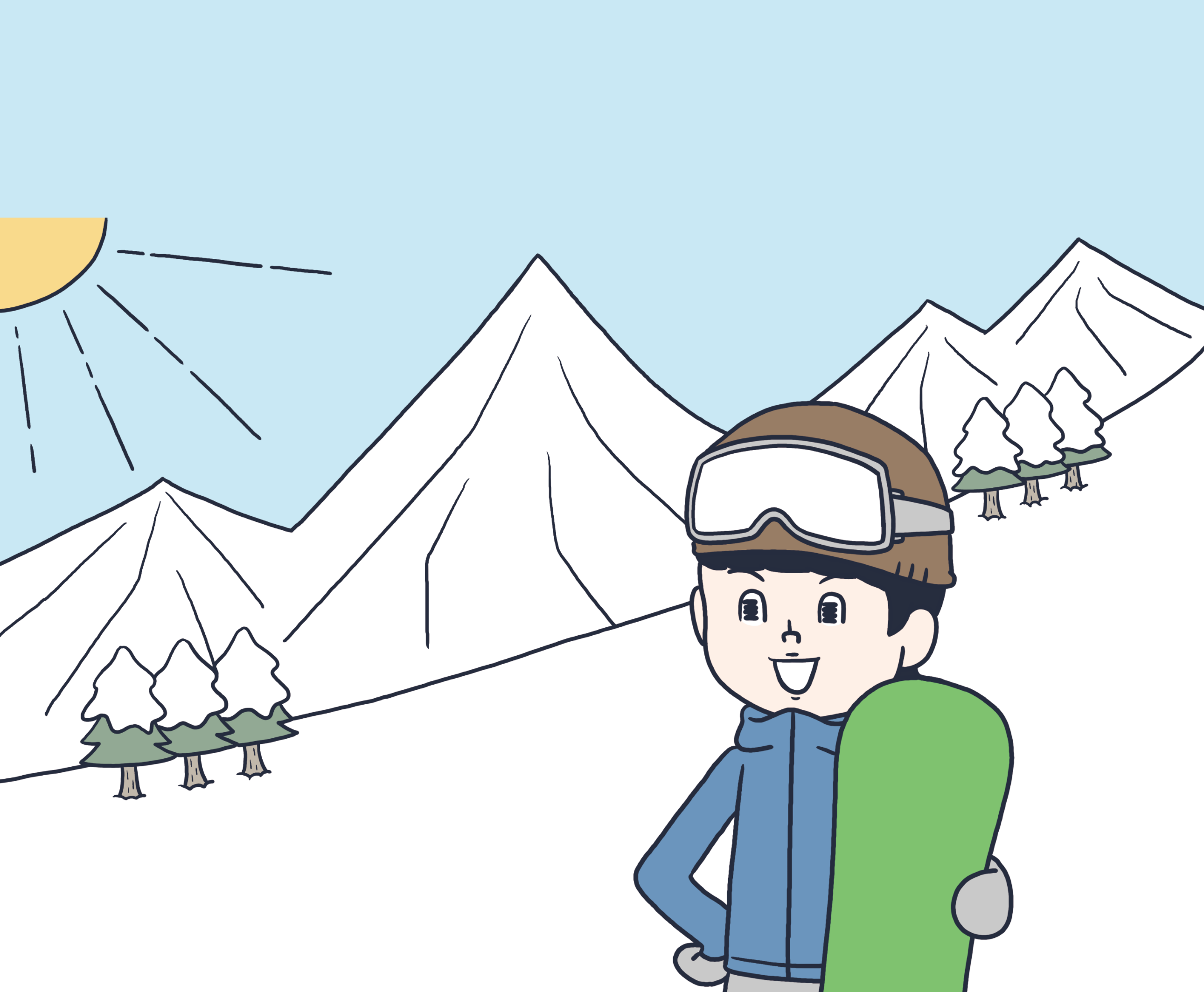 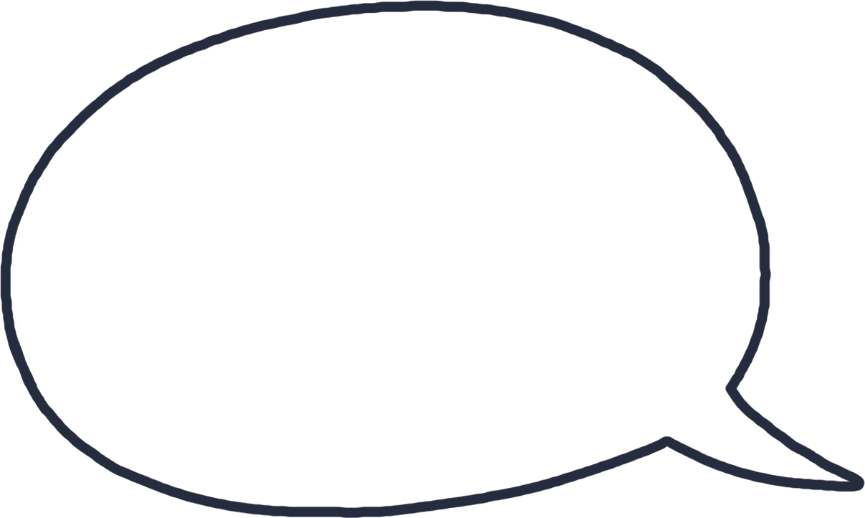 たくさん
きょう
今日は沢山
　すべるぞ～！
8
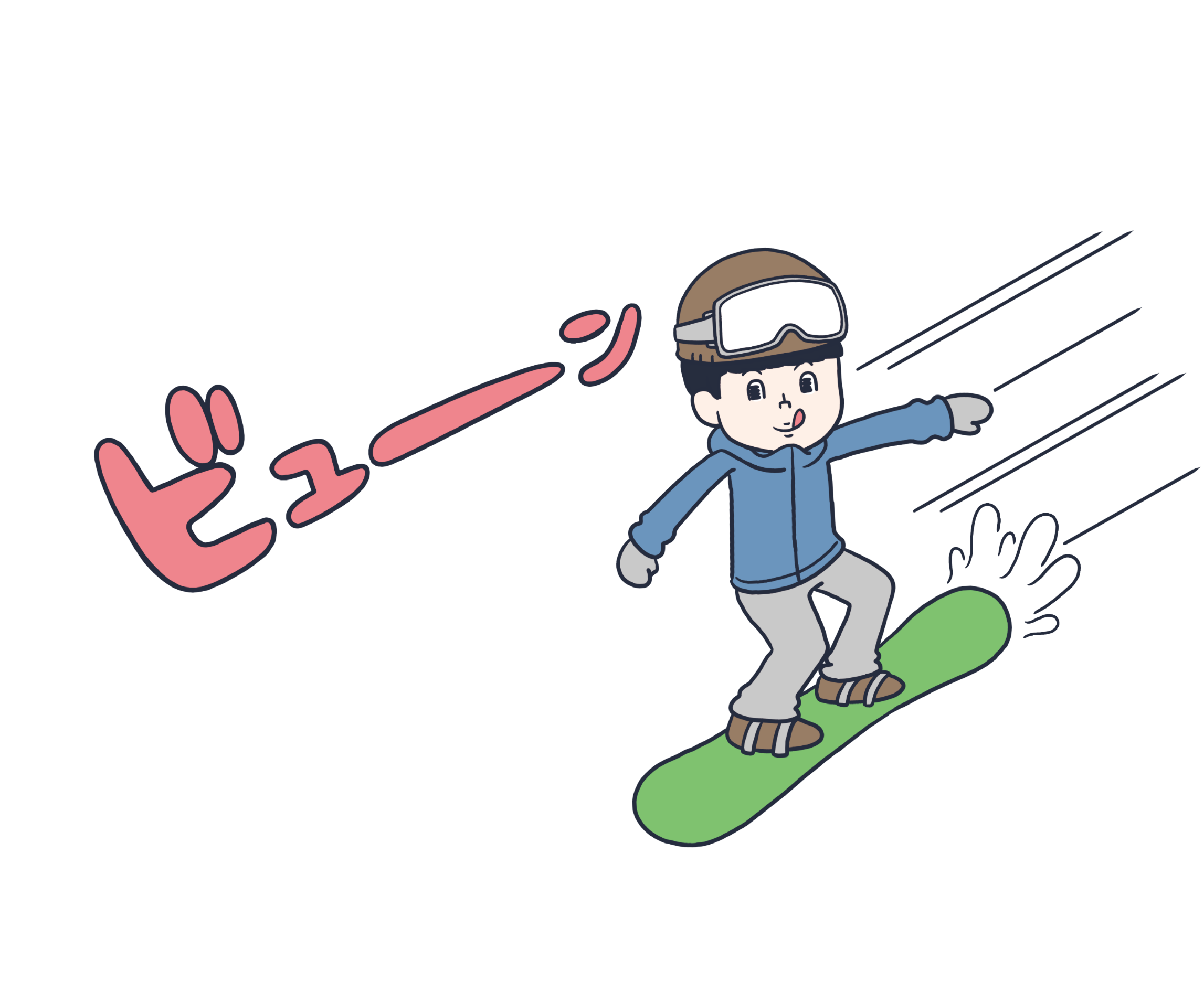 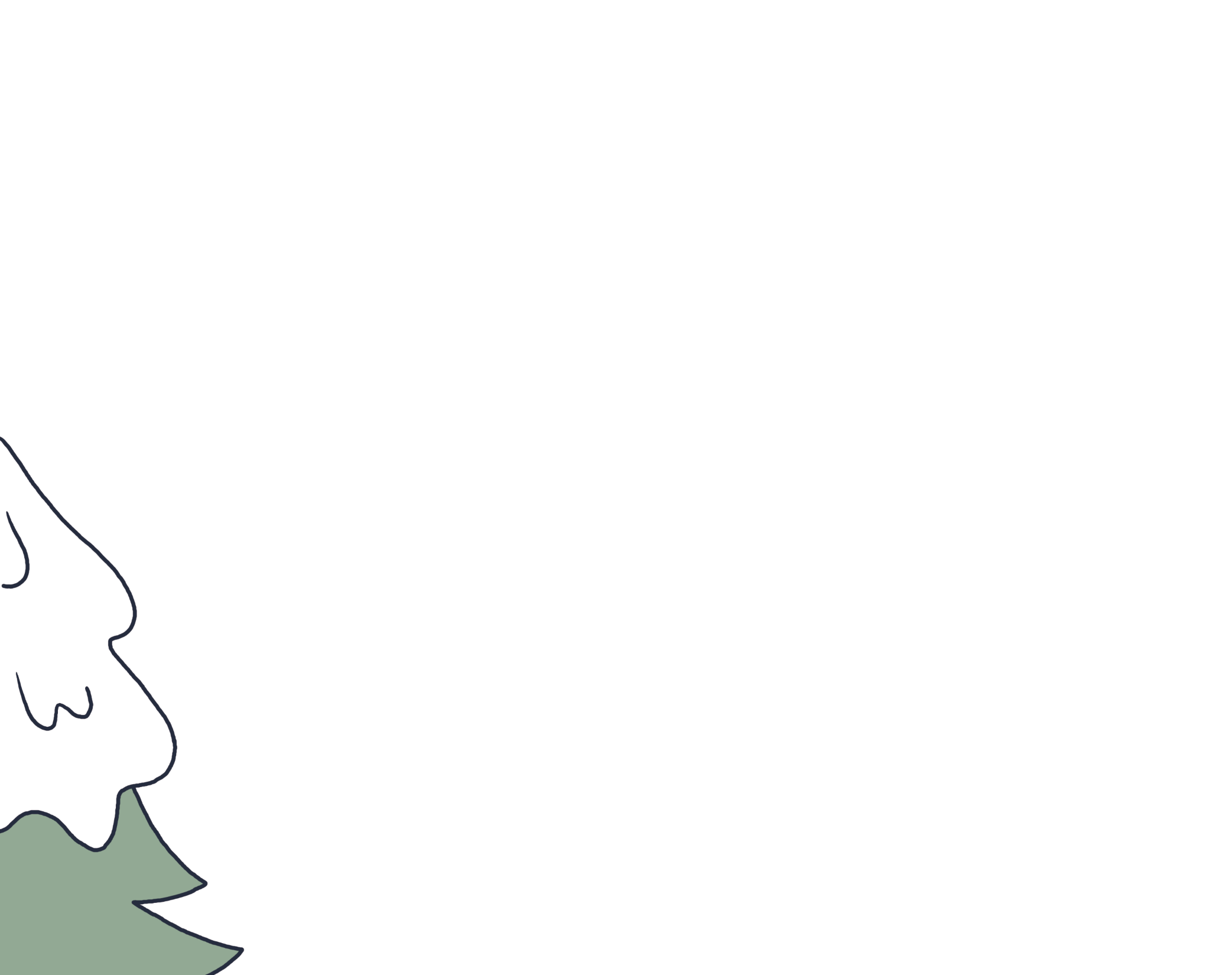 9
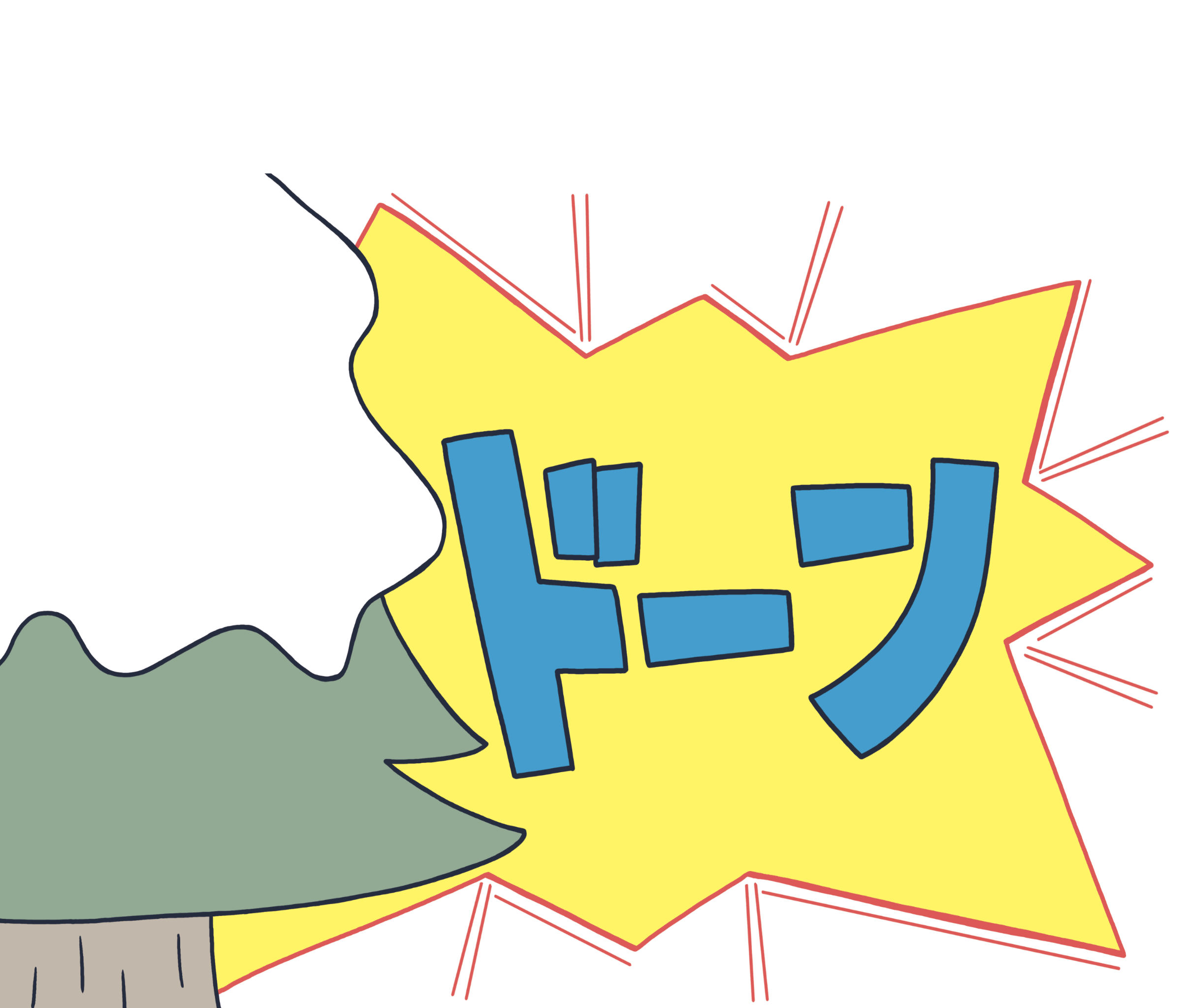 10
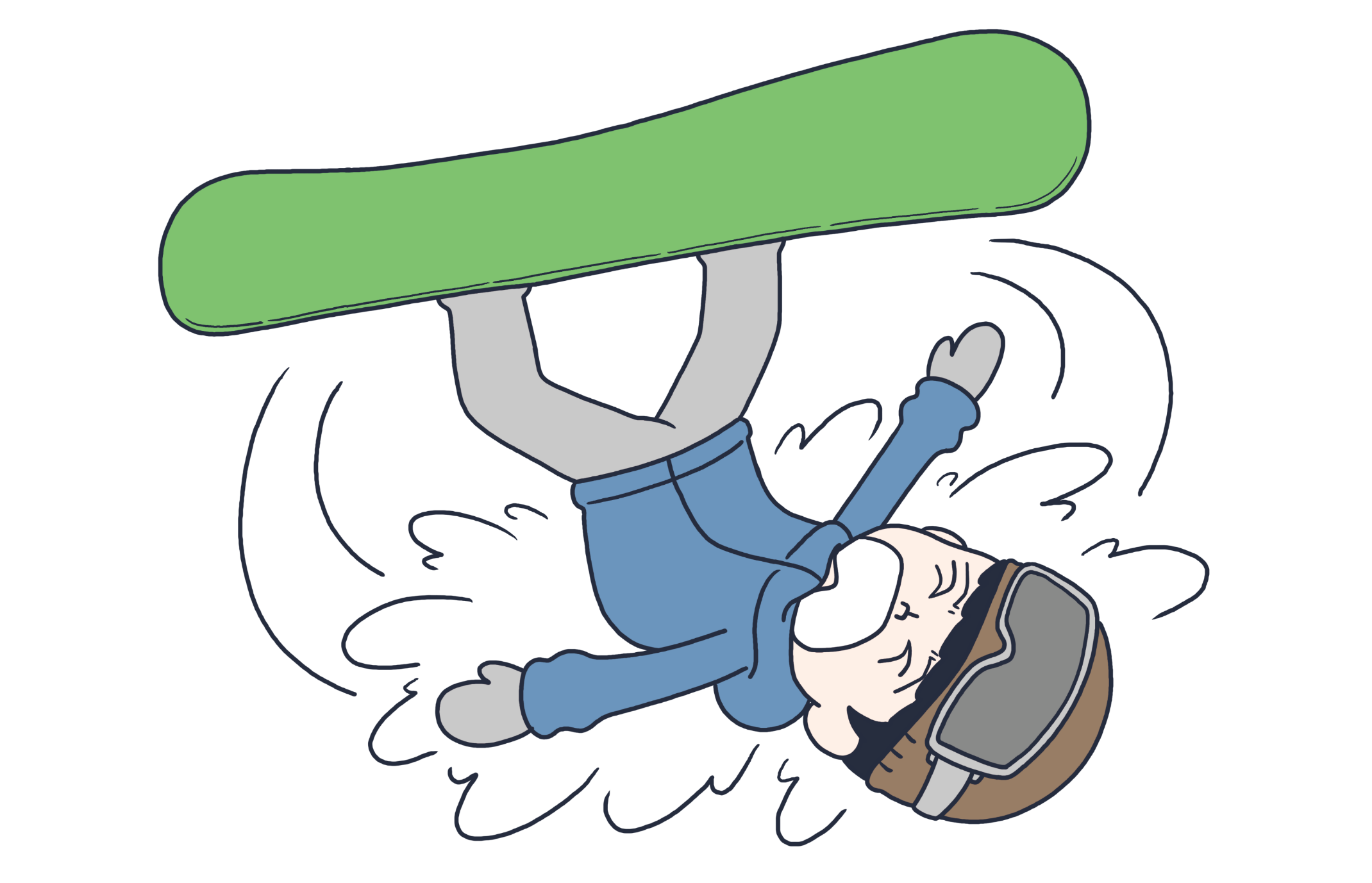 11
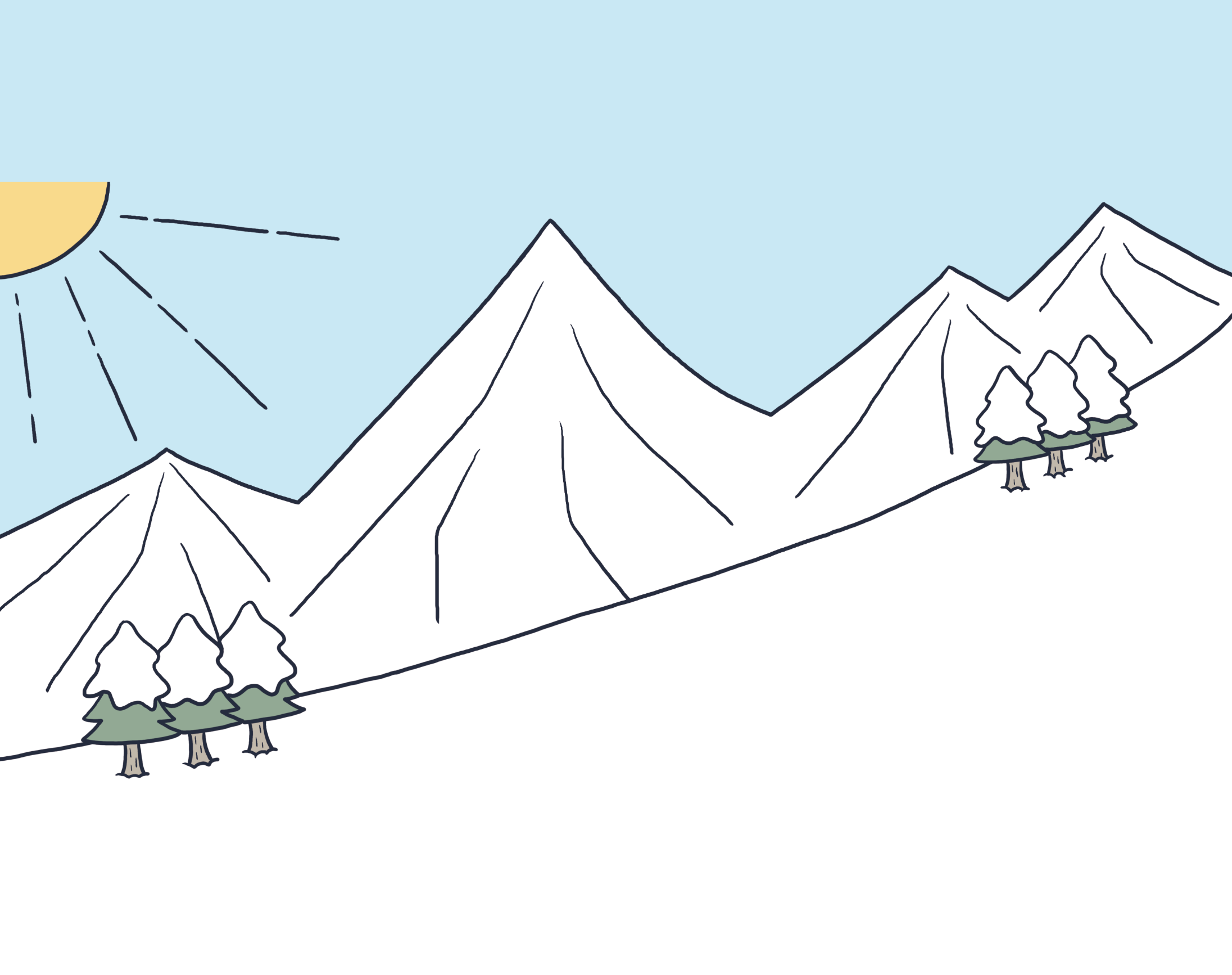 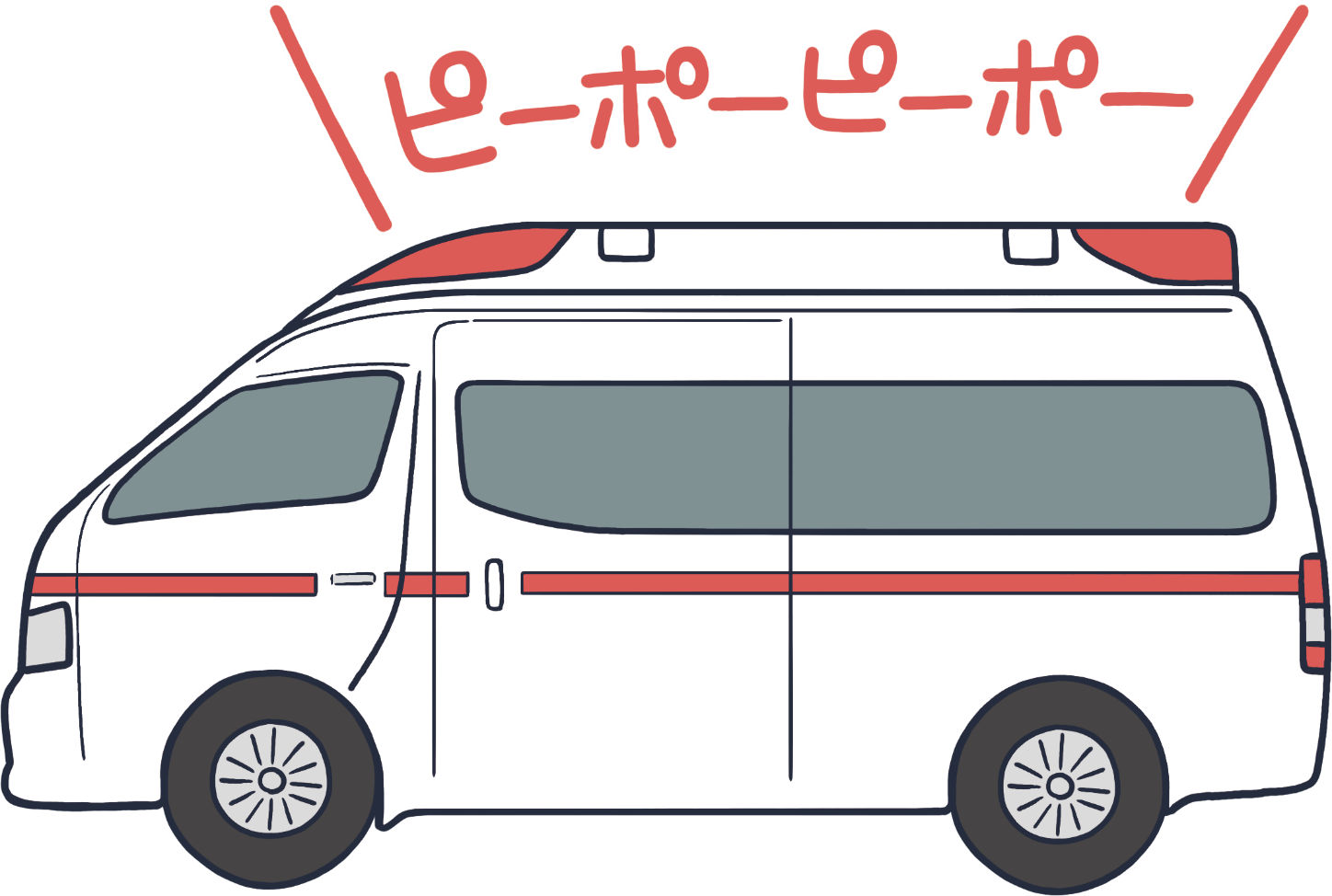 12
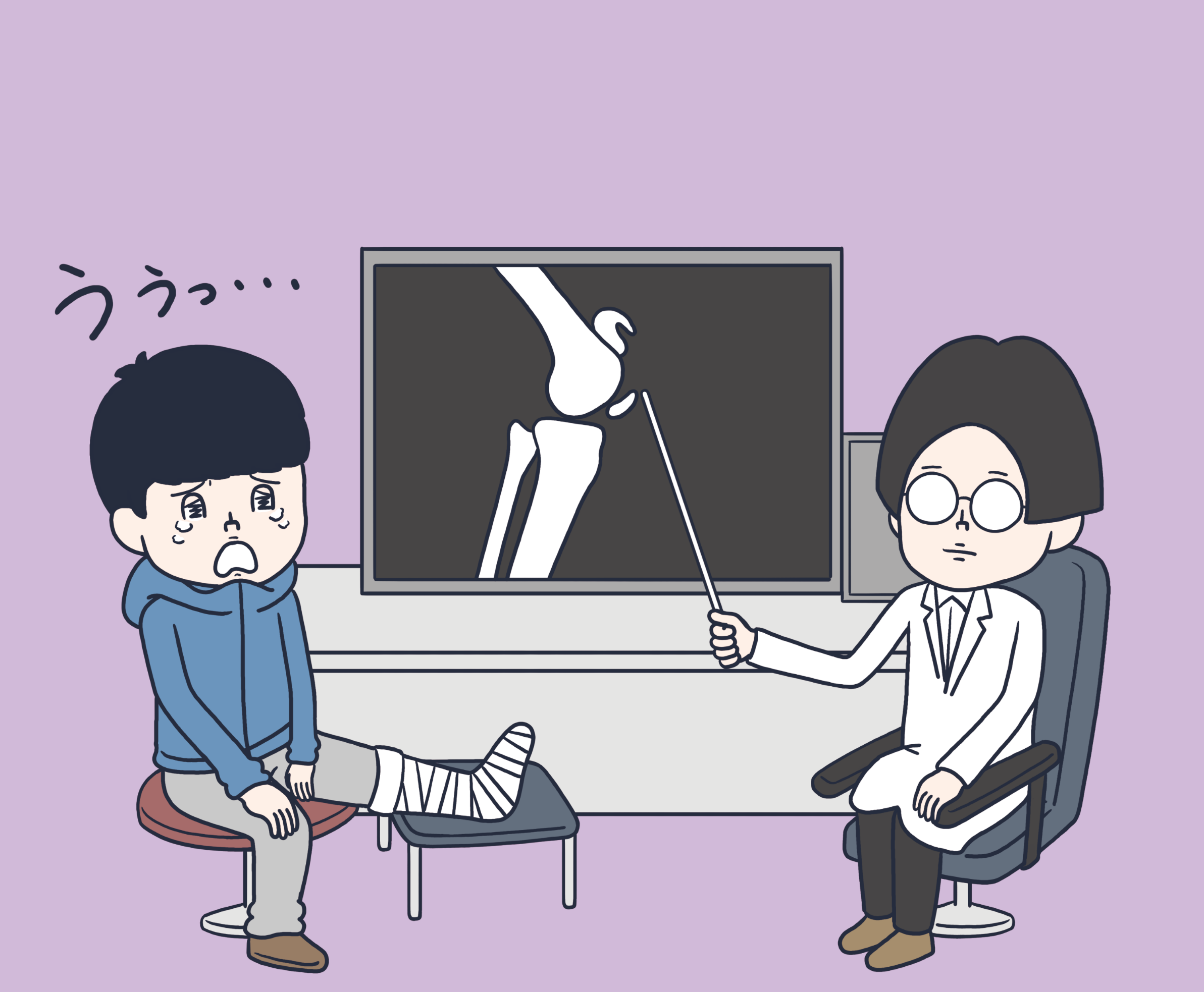 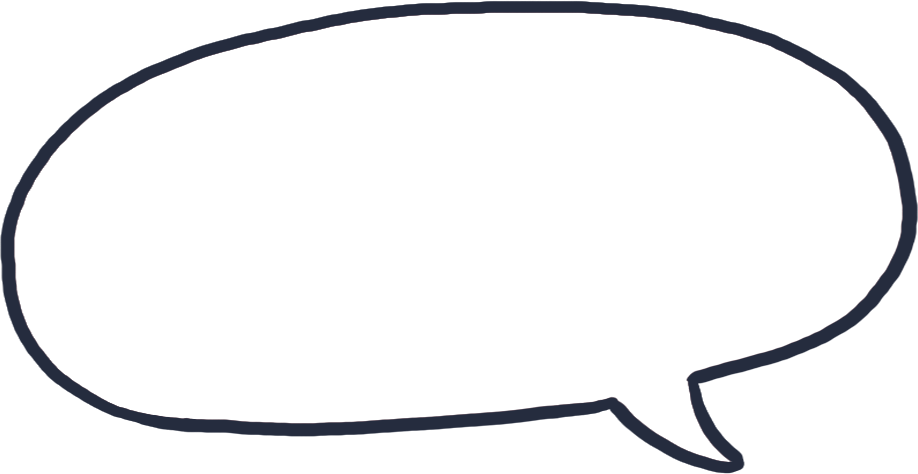 これは…
手術が必要ですねぇ
ひつよう
しゅじゅつ
13
かんが
考えてみよう
こっせつ
骨折をしたら・・・
どんなことにお金がかかるか考えてみよう
かんが
かね
にゅういん
しゅじゅつ
くすり
かね
入院、手術、薬にお金がかかるかな？入院している間の生活費も必要？10,000円
くらいかな？
にゅういん
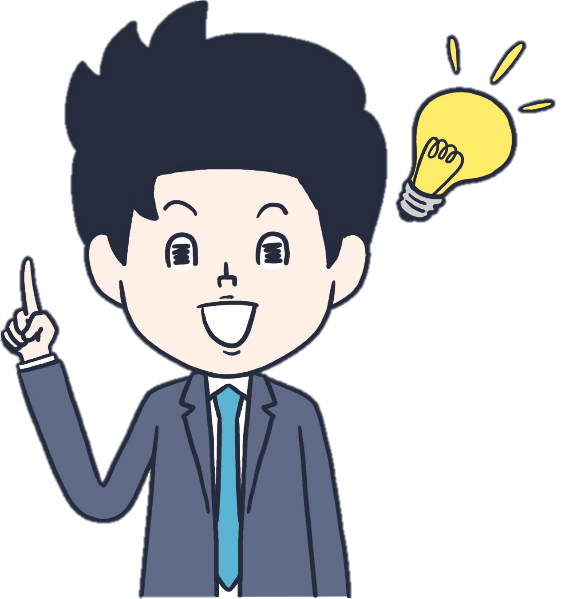 あいだ
せいかつひ
ひつよう
14
ひつよう
じれい
かね
①必要となるお金(事例①)
にちかん
あし
じれい
こっせつ
にゅういん
しゅじゅつ
ひつよう
★足の骨折で手術が必要となり、22日間入院した事例
－
ひつよう
かね
①必要となるお金
いりょうひ
約180万円
約8万円
かかった医療費
その他
た
ごうけい
約188万円
合計
※生命保険文化センター「医療保障ガイド」(2022年10月改訂版)をもとに作成
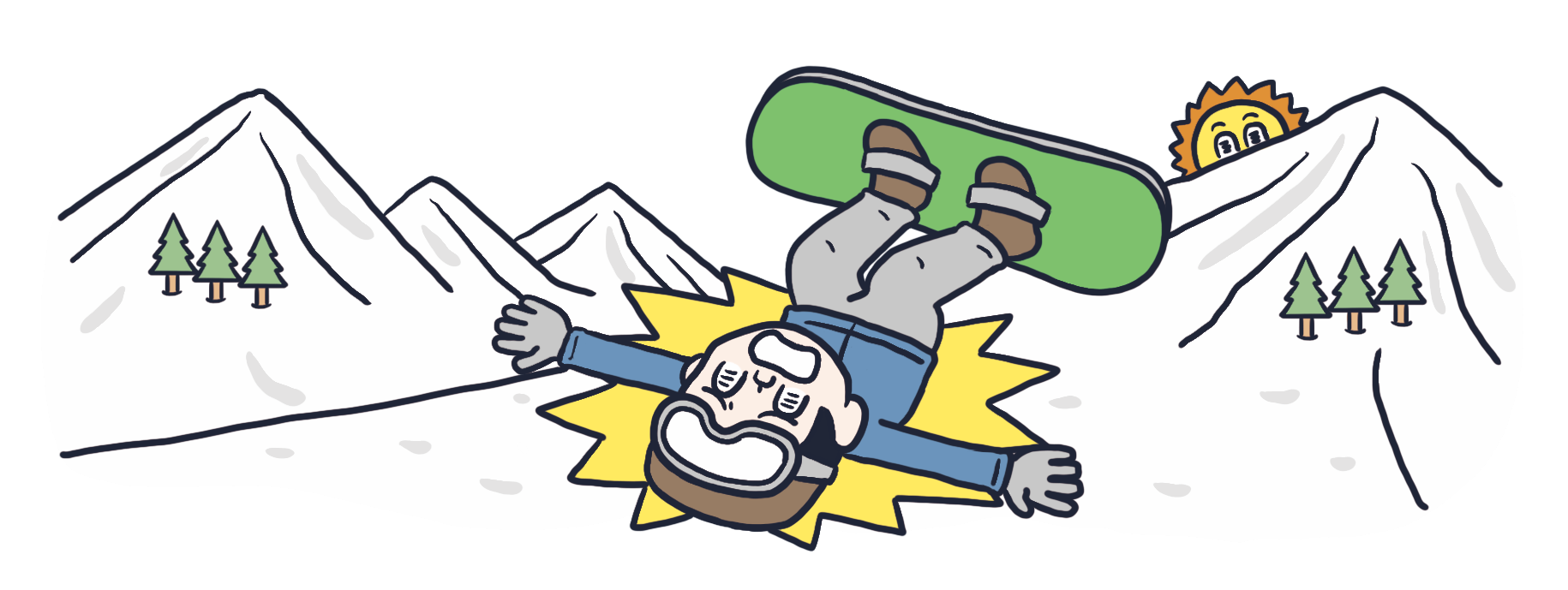 にゅういんちゅう
た
いるい　　　にち
※その他・・・入院中の衣類・日用品やお見舞いに来た家族の交通費・食費等
ようひん
き
みまい
かぞく
しょくひなど
こうつうひ
15
はい
かね
②入ってくるお金(事例①)
＋
はい
かね
②入ってくるお金
こうてきほしょう
公的保障
（公的医療保険）
約168万円
こうてきいりょうほけん
ごうけい
約168万円
合計
じっさい　けんこうほけんくみあい　　　　 いりょうきかん　しはら
※実際は健康保険組合などから医療機関に支払われるもので、
　高額な立替えが必要なわけではありません。
こうがく　たてか　　 　ひつよう
※生命保険文化センター「医療保障ガイド」(2022年10月改訂版)をもとに作成
びょうき
にゅういん
くに
う
ケガや病気で入院したときには、国などから受けられる公的保障として、「公的医療保険」があります。
こうてきほしょう
こうてきいりょうほけん
16
はい
じれい
かね
②入ってくるお金(事例①)
こうてきいりょうほけん
こうてきほしょう
●公的医療保険（公的保障）
ねんれい
じこふたん　　　　　　わりあい
年齢による自己負担の割合
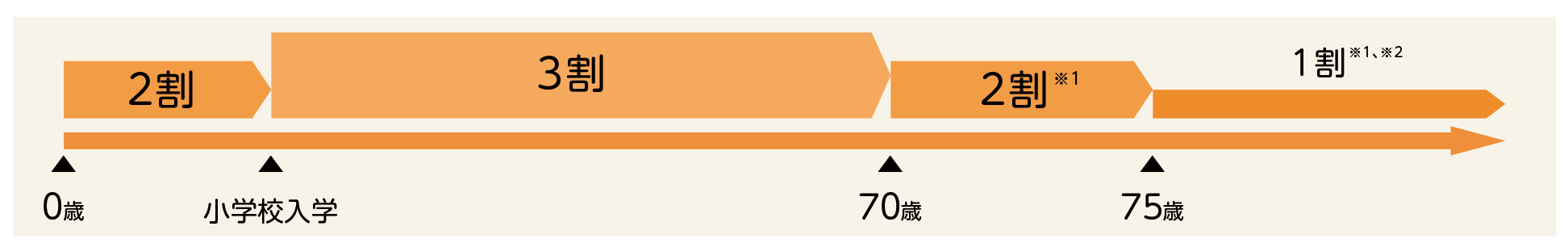 わり
わり
わり
わり
さい
さい
さい
しょうがっこうにゅうがく
じこふたん
げんそく
わり
さい
しょうがっこうにゅうがくご
自己負担は原則3割(小学校入学後～70歳になるまで)
自己負担が高額な場合は「高額療養費制度」を活用できる
じこふたん
かつよう
こうがく
ばあい
こうがくりょうようひせいど
じれい
ばあい
ほしょう　　　ごうけい
う
事例の場合、受けられる保障は合計約168万円
17
[Speaker Notes: ※タブの「表示」→「プレゼンテーションの表示」→「ノート」をクリックしていただくと、ハイパーリンクから当該サイトに遷移します。

【参考情報】
高額療養費制度について知りたい｜リスクに備えるための生活設計｜ひと目でわかる生活設計情報｜公益財団法人　生命保険文化センター]
じぶん
じゅんび
ひつよう
かね
じれい
③自分で準備する必要があるお金(事例①)
ひつよう
かね
はい
「必要となるお金」から「入ってくるお金」を差し引いた金額が自分で「準備する必要があるお金」。
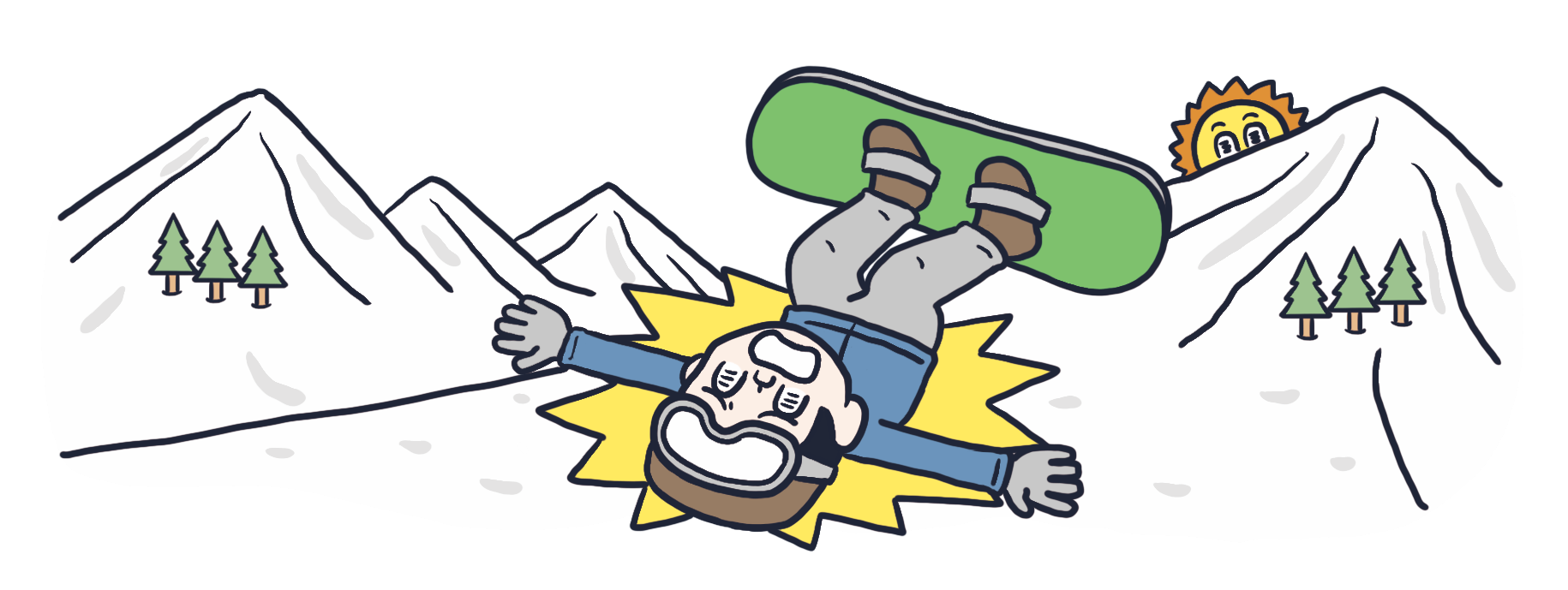 かね
さ
ひ
きんがく
じぶん
－
＋
②入ってくるお金
①必要となるお金
じゅんび
ひつよう
かね
社会保険
「公的医療保険」
約180万円
約8万円
かかった医療費
その他
約168万円
はい
かね
ひつよう
かね
約168万円
合計
約188万円
合計
しゃかいほけん
いりょうひ
こうてきいりょうほけん
た
ごうけい
ごうけい
じぶん
じゅんび
ひつよう
かね
③自分で準備する必要があるお金
約20万円
18
じ　　　れい
事例②
　もしも亡くなってしまったら
Bさん(45歳)　妻（42歳）
子ども2人の場合
な
さい
さい
つま
こ
ばあい
ふたり
19
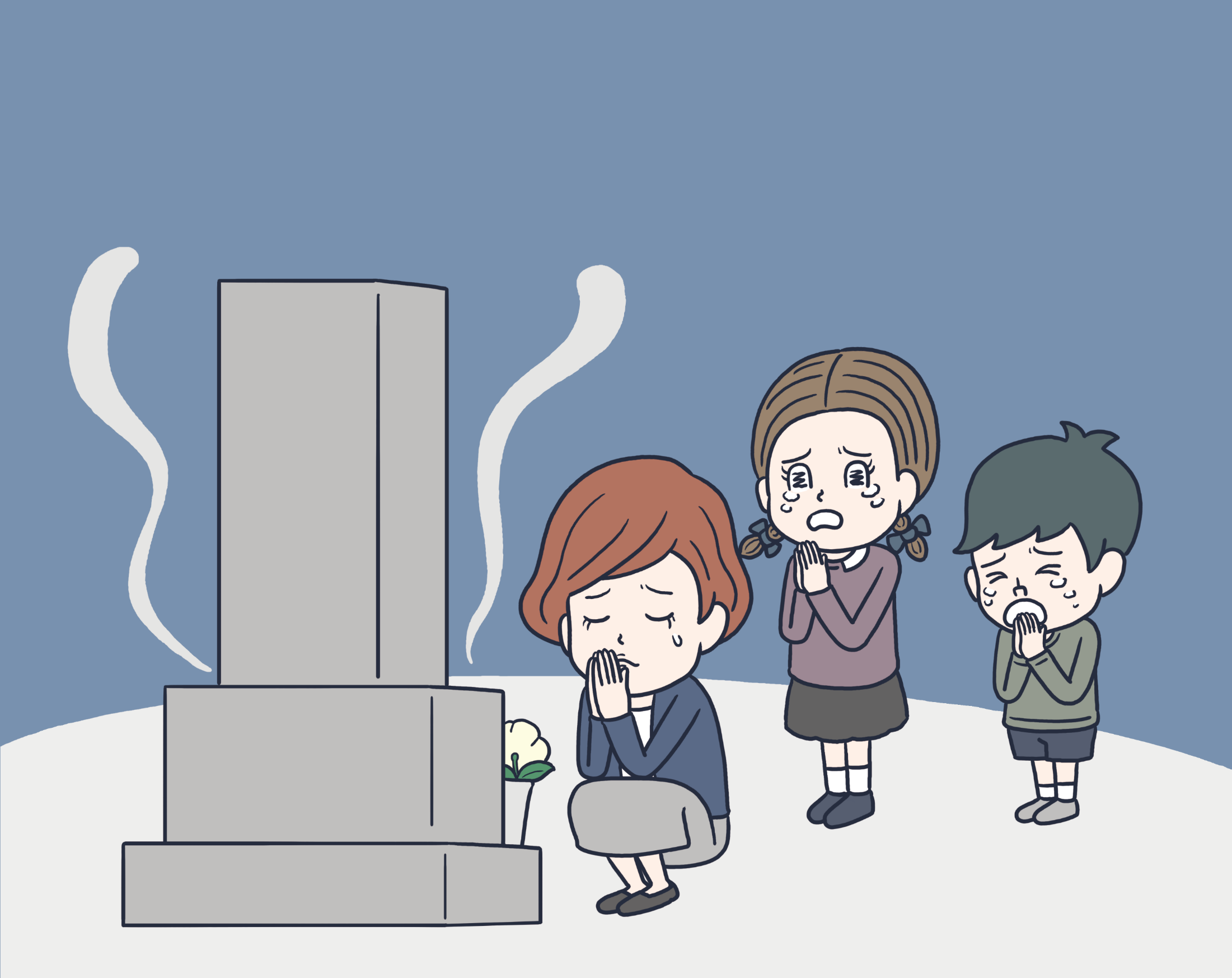 20
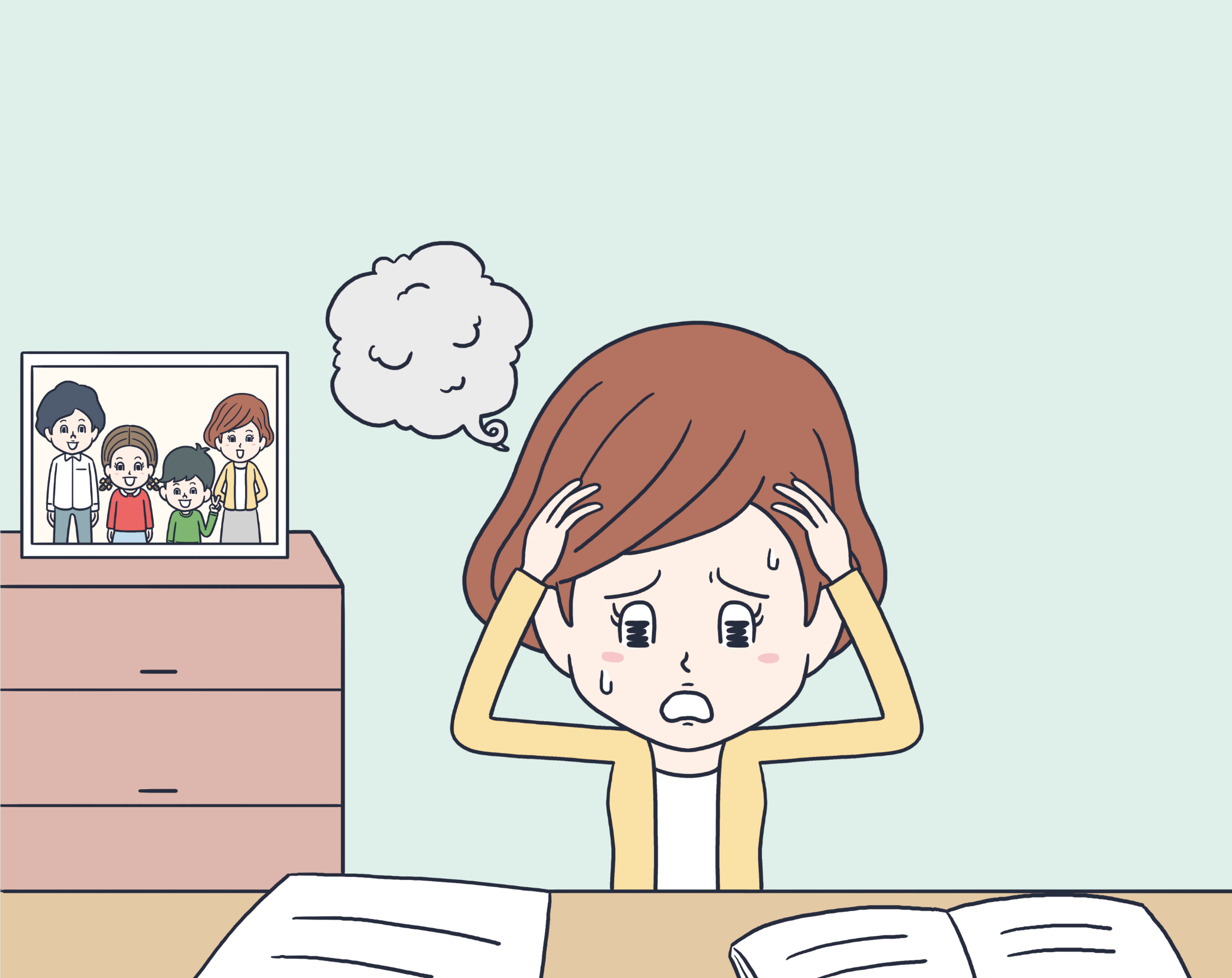 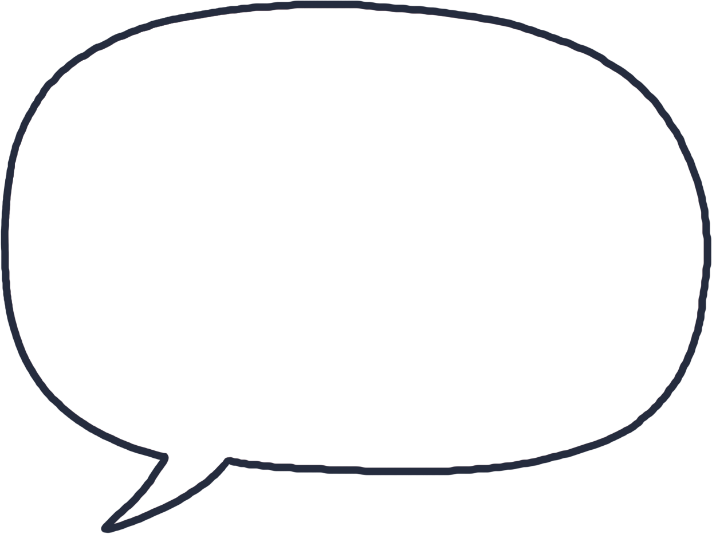 しゅうにゅう
おっと
な
夫の収入が無くなって、
私の収入だけでは…
わたし
しゅうにゅう
21
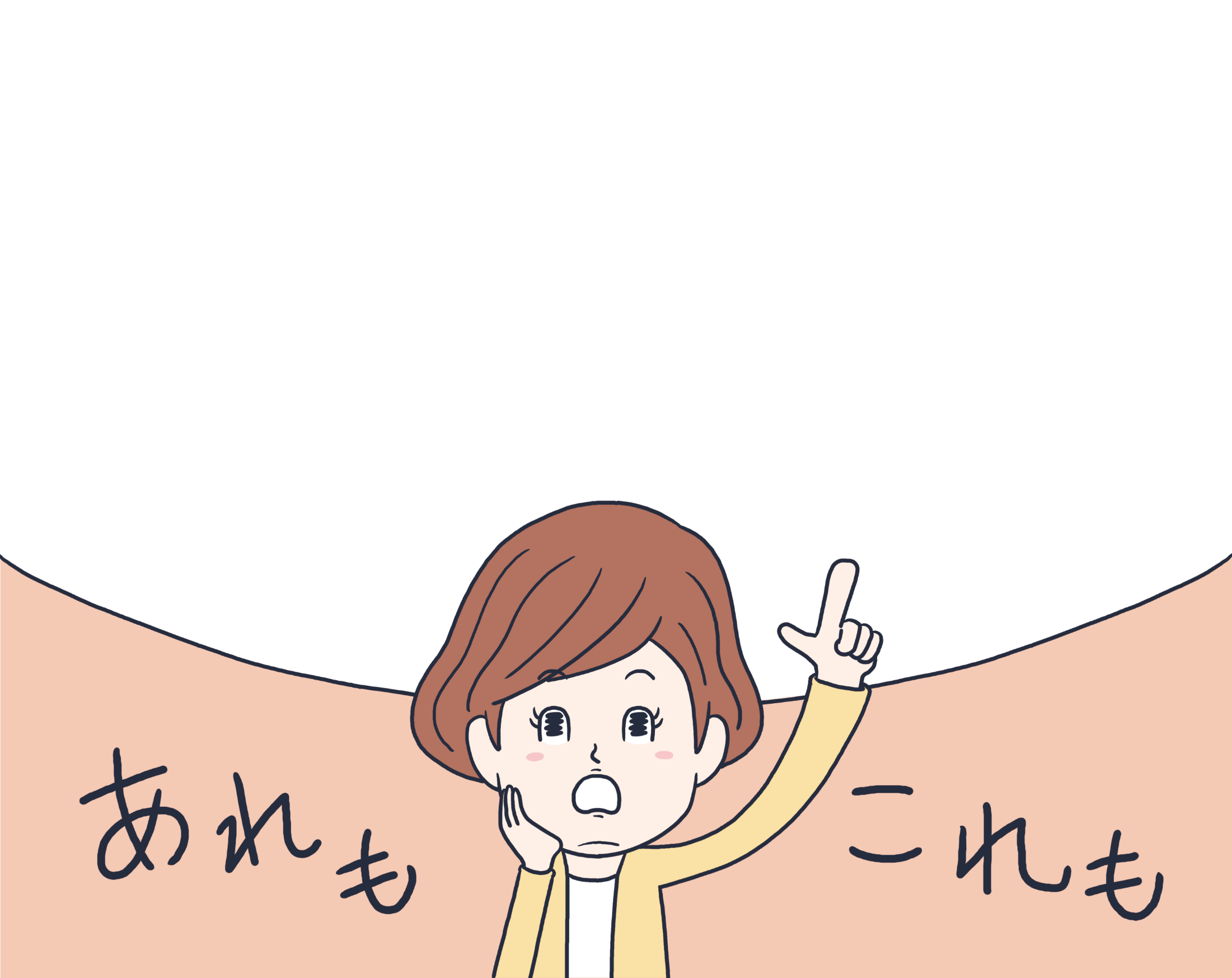 せいかつひ
生活費もあるし
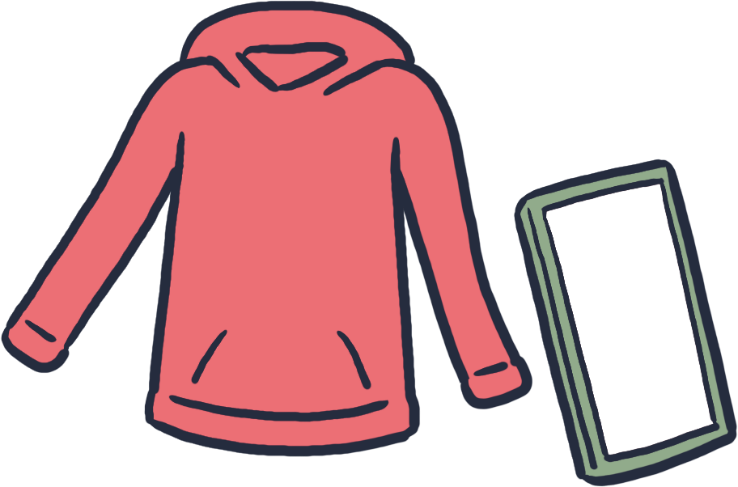 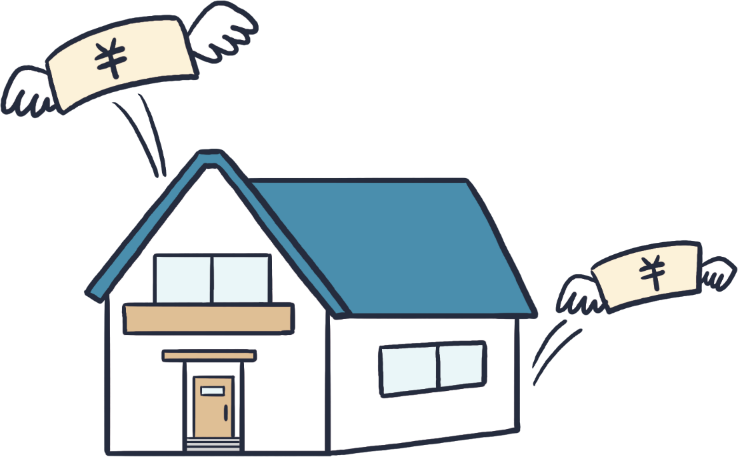 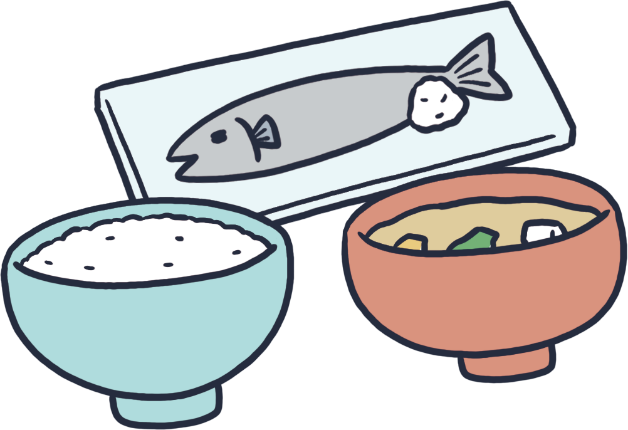 22
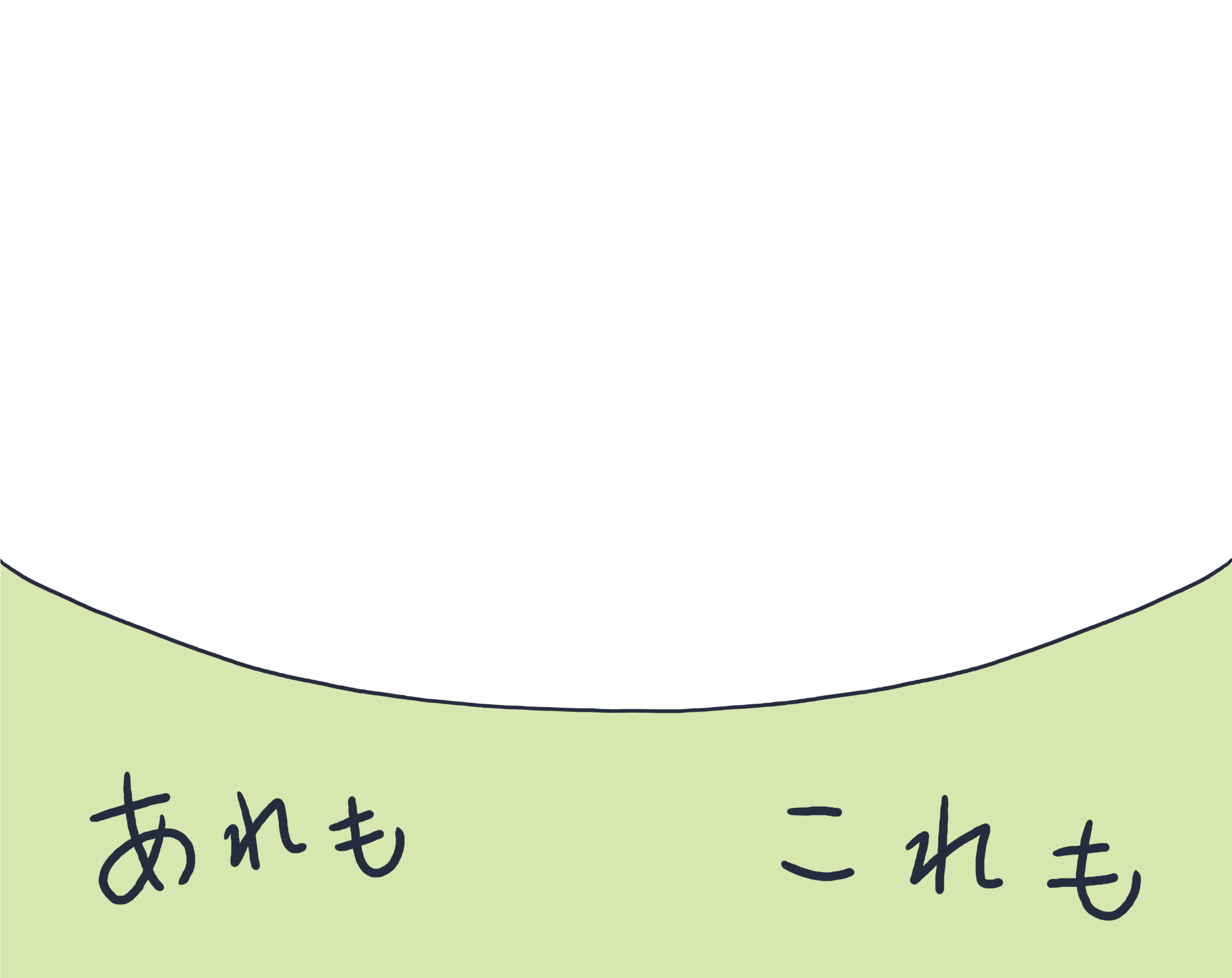 きょういくひ
教育費もあるし
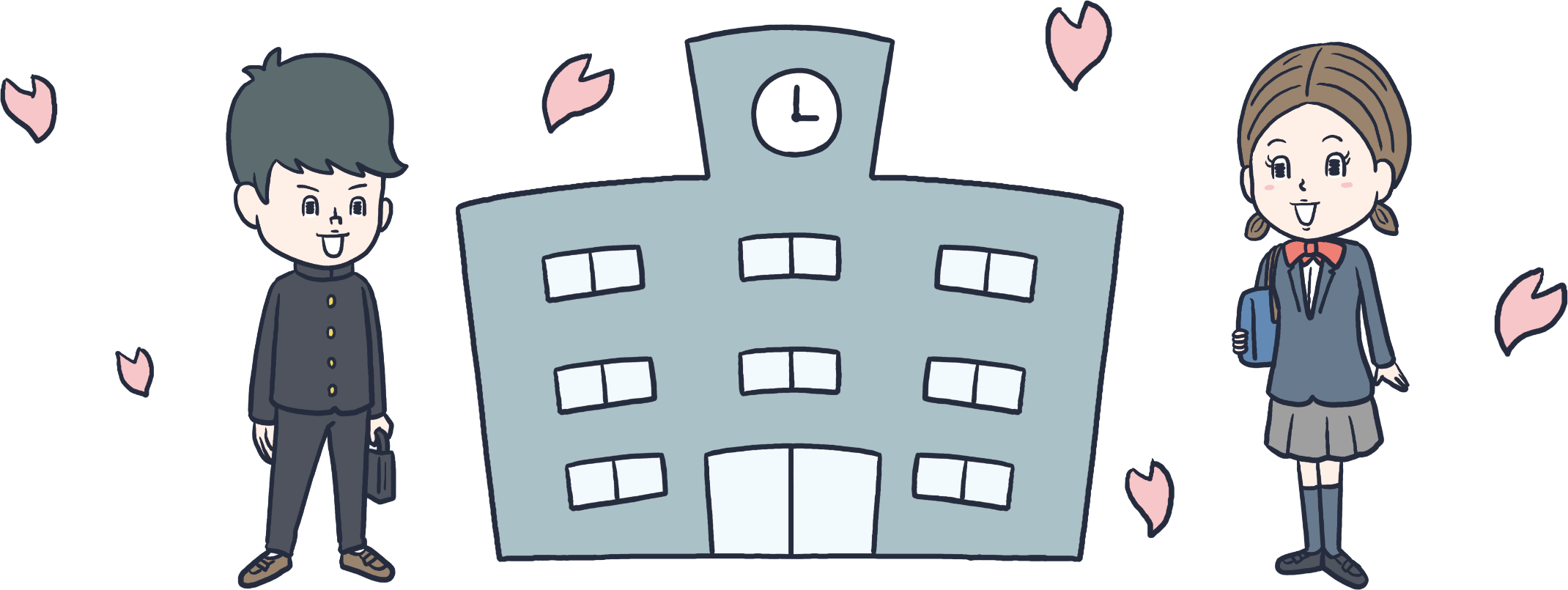 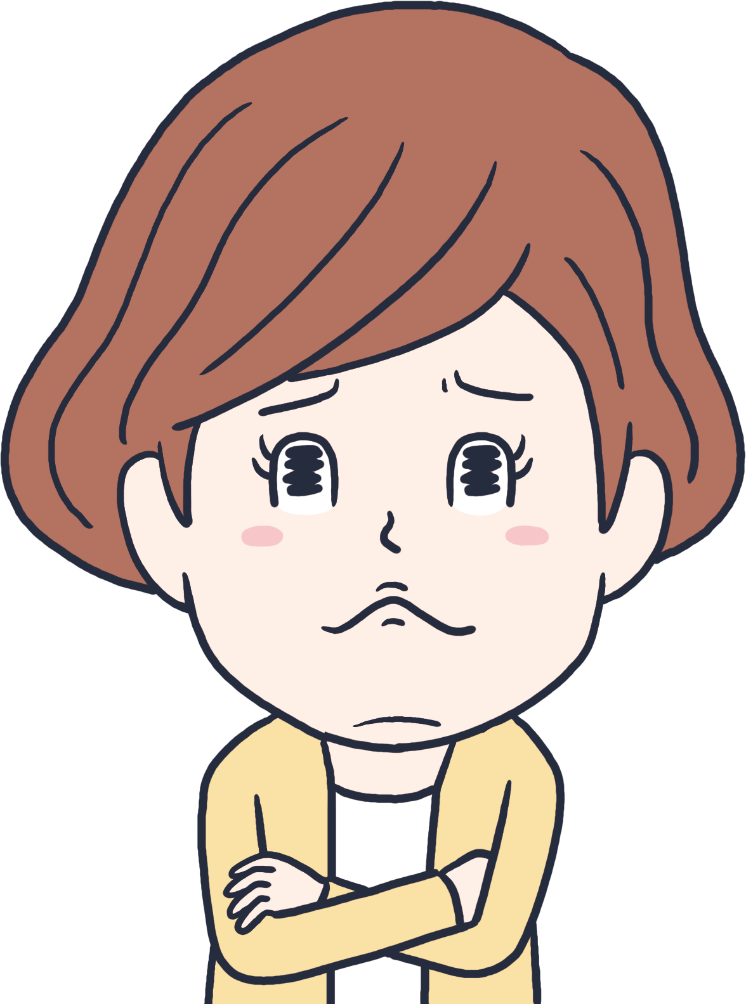 23
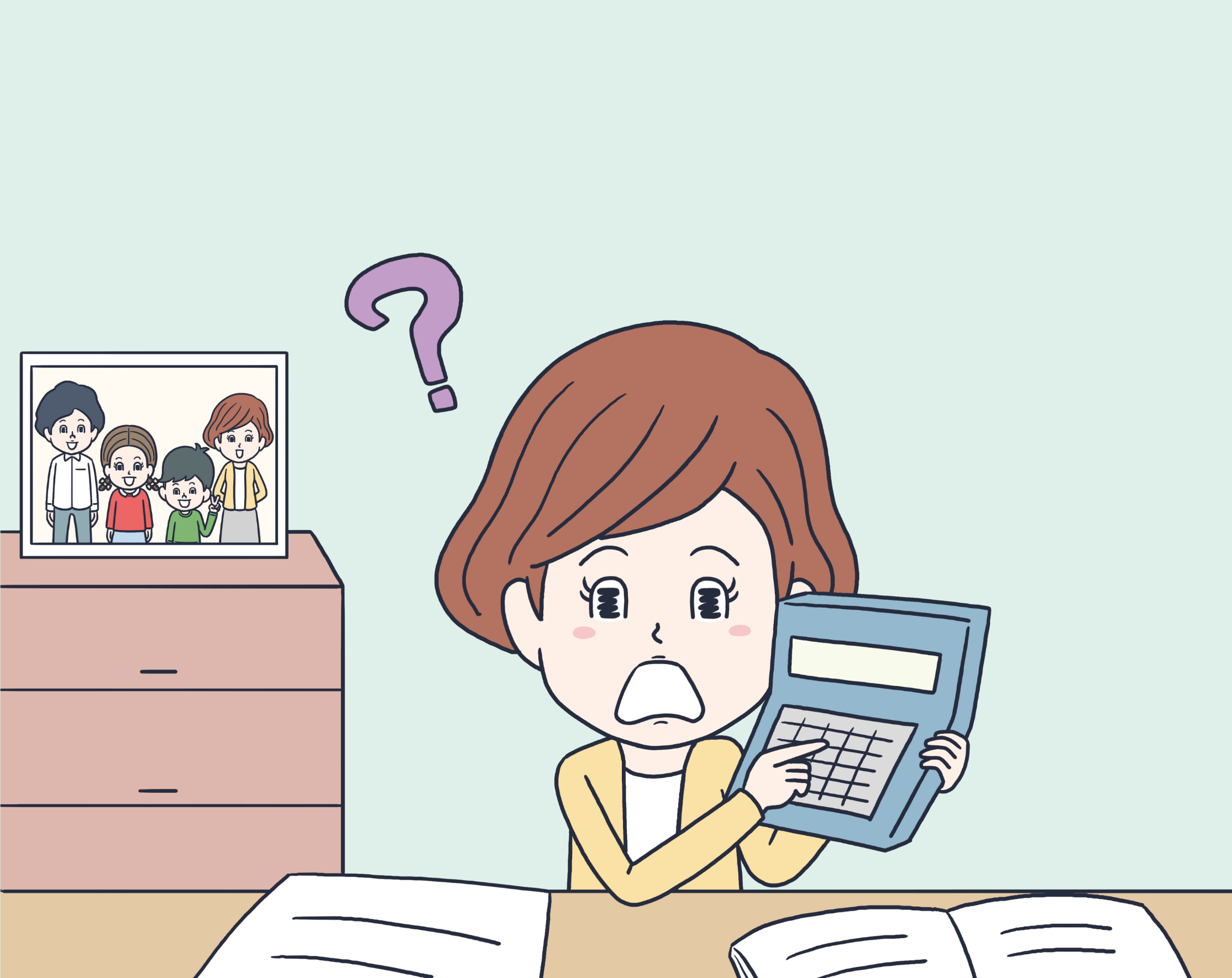 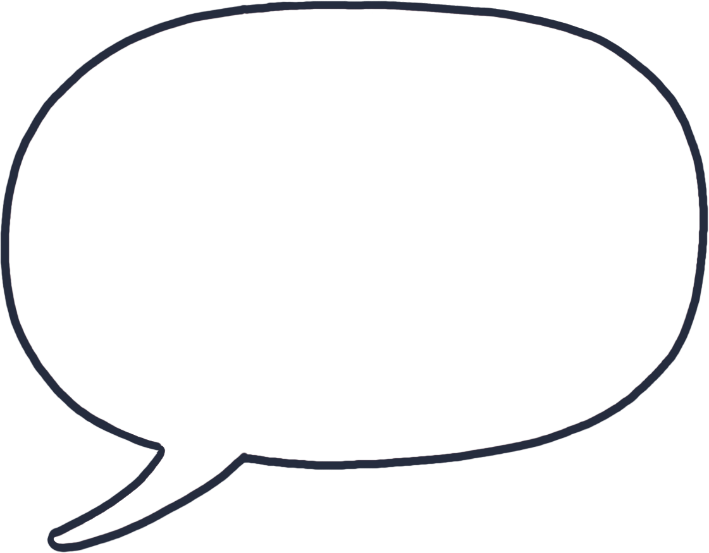 いったい
これから一体
いくらかかるのかしら？
24
かんが
考えてみよう
な
もしもBさんが亡くなってしまったら・・・
「何」に「いくら」かかるか考えてみよう
かんが
なに
す
せいかつひ
きょういくひ
生活費や教育費・住まいにかかるお金とかかな？
お葬式のお金も必要？1,000万円くらい
かかるのかな？
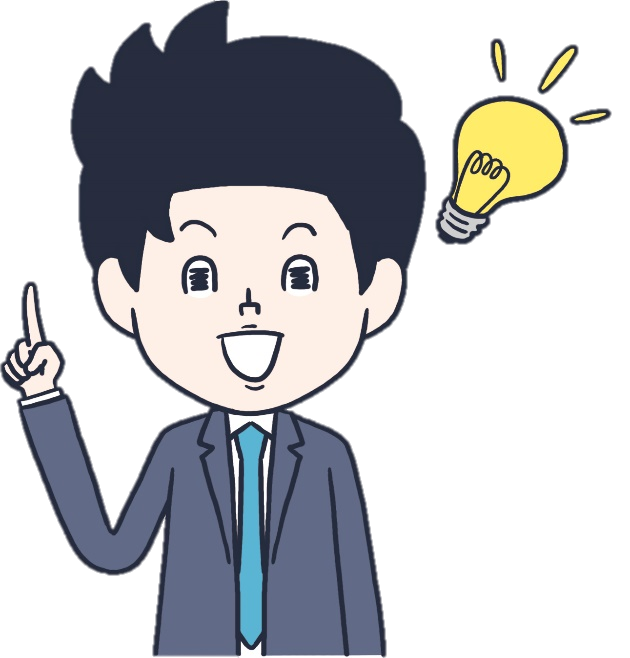 かね
そうしき
ひつよう
かね
25
かね
ひつよう
じれい
①必要となるお金(事例②)
－
かね
ひつよう
①必要となるお金
せいかつひ
約9,320万円
約2,250万円
約1,590万円
生活費
子どもの教育費
その他
こ
きょういくひ
た
おく
ごうけい
約1億3,160万円
合計
※生命保険文化センター「遺族保障ガイド」(2023年11月改訂版)をもとに作成
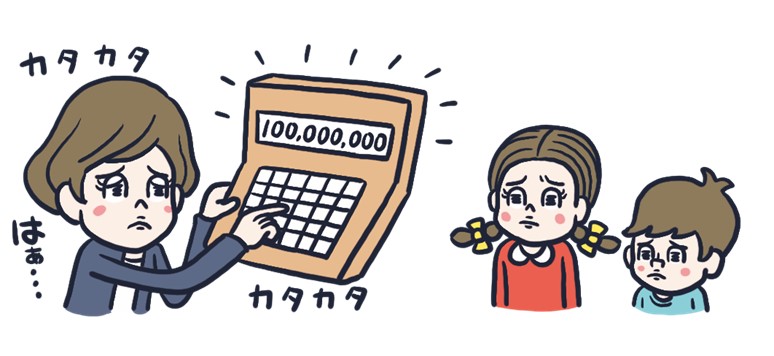 た
じゅうきょしゅうぜんひよう
※その他・・・住居修繕費用や
子ども2人の結婚費用、葬儀費用など
そうぎひよう
けっこんひよう
こ
ふたり
26
かんが
考えてみよう
おく
まん　　えん
ひつよう
やく
かね
必要なお金（約1億3,160万円）は
どうやって準備するか考えてみよう
じゅんび
かんが
たいきん
こんな大金どうやって
準備するんだろう？
預貯金で払える金額
なのかな？
じゅんび
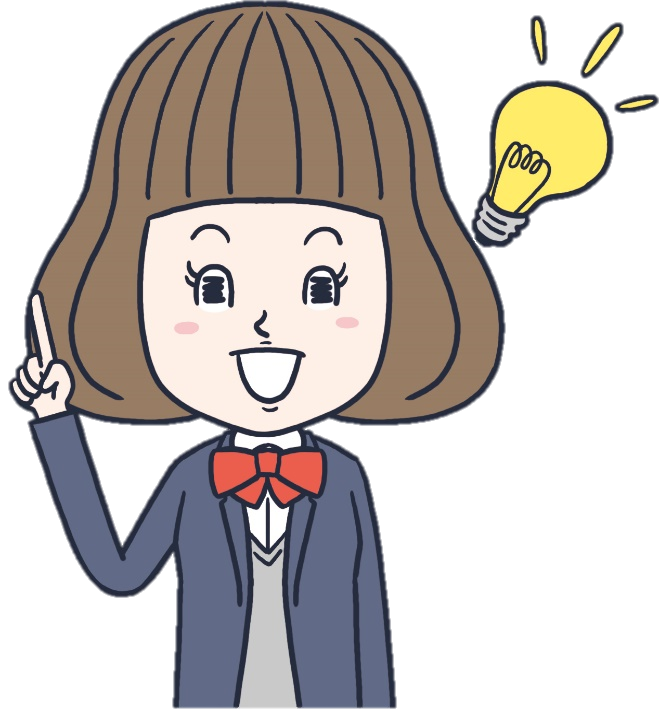 きんがく
よちょきん
はら
27
じれい
かね
はい
②入ってくるお金(事例②)
＋
かね
はい
②入ってくるお金
こうてきほしょう
いぞくねんきん
約6,260万円
約400万円
約2,340万円
公的保障（遺族年金）
企業保障
妻の収入
きぎょうほしょう
つま
しゅうにゅう
ごうけい
合計
約9,000万円
※生命保険文化センター「遺族保障ガイド」(2023年11月改訂版)をもとに作成
う
こうてきほしょう
くに
国などから受けられる公的保障として
公的年金には、
「遺族年金」があります。
こうてきねんきん
いぞくねんきん
28
じぶん
じゅんび
ひつよう
かね
じれい
③自分で準備する必要があるお金(事例②)
はい
かね
ひつよう
「必要となるお金」から「入ってくるお金」を差し引いた金額が「自分で準備する必要があるお金」。
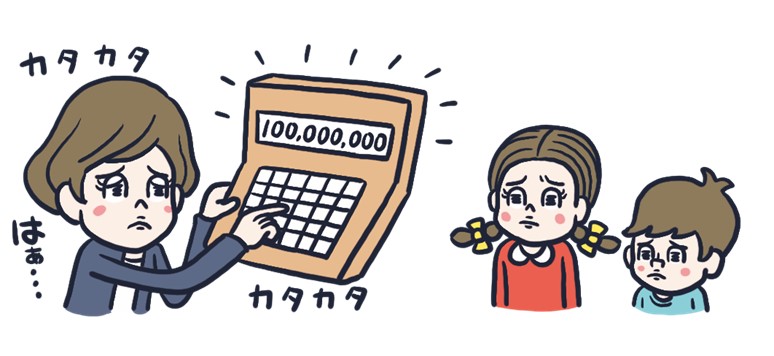 じぶん
さ
きんがく
かね
ひ
じゅんび
かね
ひつよう
ひつよう
かね
かね
はい
－
＋
②入ってくるお金
①必要となるお金
せいかつひ
こうてきほしょう
きょういくひ
きぎょうほしょう
こ
約9,320万円
約2,250万円
約1,590万円
公的保障
企業保障
妻の収入
約6,260万円
約400万円
約2,340万円
生活費
子どもの教育費
その他
た
つま　　しゅうにゅう
ごうけい
おく
ごうけい
約9,000万円
約1億3,160万円
合計
合計
じぶん
じゅんび
かね
ひつよう
③自分で準備する必要があるお金
約4,160万円
29
ほしょう
そな
リスクに備える3つの保障
ほしょう
せいかつ
まも
保障：もしものときに生活を守るもの
きょうせい
ほう
法で強制
しゃかいほしょうせいど
くに
国など
リ
ス
ク
社会保障制度
(社会保険等)
こうてきほしょう
公的保障
しゃかいほけんなど
勤
め先
しぼうたいしょくきんなど
つと　　　　　　　さき
きぎょうほしょう
死亡退職金等
企業保障
よちょきん
預貯金
してきほしょう
自分
私的保障
じぶん
民間保険
ほんにん
いし
本人の意思
みんかんほけん
30
じゅんび
じぶん
３. 自分で準備する
「私的保障」
してきほしょう
31
みんかん ほけん
よちょきん
預貯金と民間保険①
よちょきん
みんかんほけん
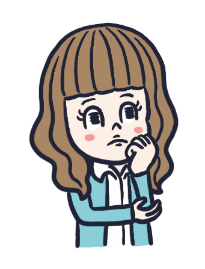 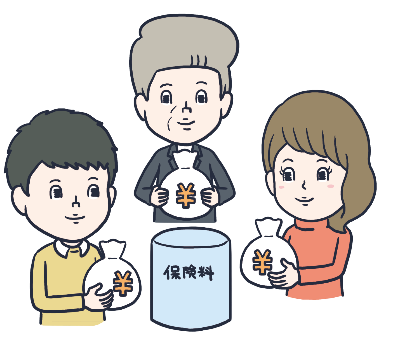 かね
あず
かね
お金を預ける
ほけんりょう
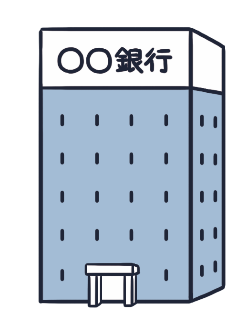 ほけん
ぎんこう
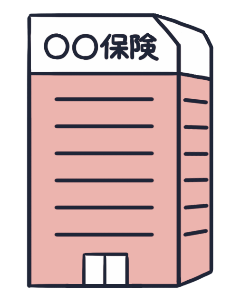 しはら
お金 (保険料) を
支払う
ほけんりょう
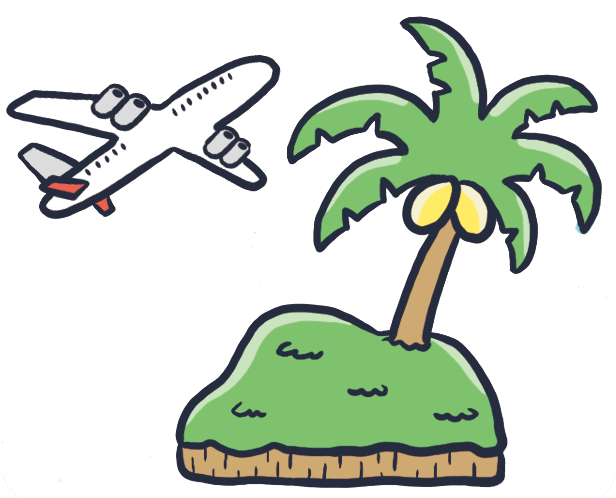 ほけんきん
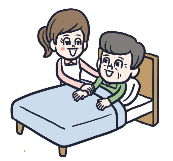 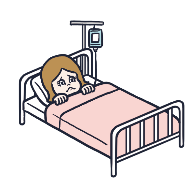 お金(保険金)を受取る
お金 (保険金) を
受取る
かね
だ
うけと
ひ
お金を引き出す
かね
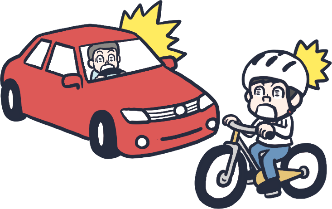 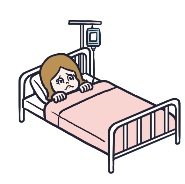 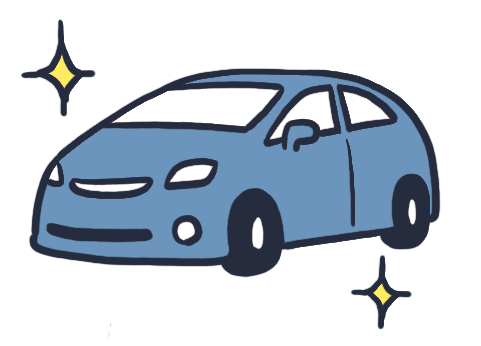 お
ひと
かね
ひつよう
お金が必要になると
リスクの起きた人が
32
よちょきん
みんかん ほけん
預貯金と民間保険②
よちょきん
みんかんほけん
目標額
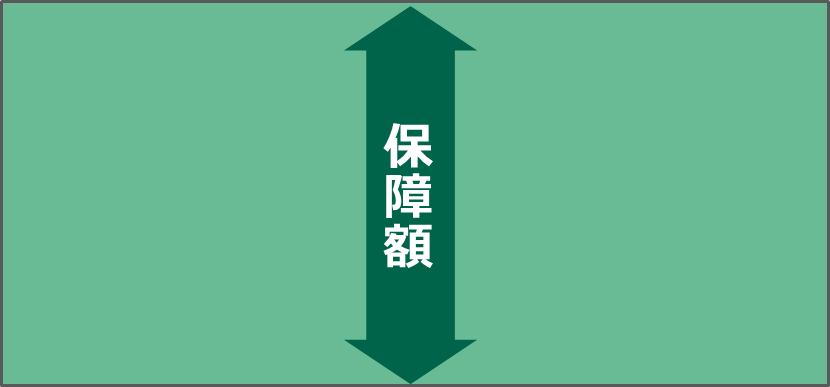 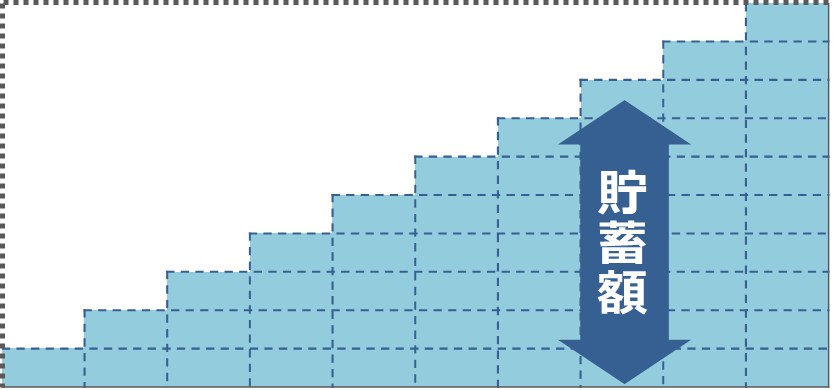 もくひょうがく
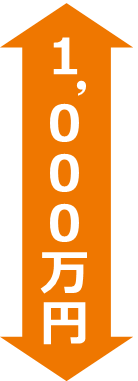 ほ
し
ょ
う
が
く
ち
ょ
ち
く
が
く
さい
さい
さい
さい
40歳
30歳
まいとし
まいとし
ちょちくがく
ほけんりょう
そうがく
そうがく
40歳
30歳
保険料は毎年約3万円（総額約30万円）
貯蓄額は毎年100万円（総額1,000万円）
とくちょう
とくちょう
もくてき
そんしつ
とくてい
さまざまな目的の
ために貯める
特定の損失
に備える
た
そな
注 ①預貯金は利子や税金などを考慮しない金額。 ②保険料は男性（30歳）契約で、保険期間10年、保険金額1,000万円の定期保険の例。実際の保険料は、保険種類や契約内容、生命保険会社によって異なる場合があります。
33
よちょきん
よちょきん　　　　　　　　　　　　　　みんかんほけん　　　　　　　　　　　ちが
みんかん ほけん
預貯金と民間保険の違い③
「預貯金」と「民間保険」の違い③
よちょきん
みんかん ほけん
た　　　　　　　　　　 かね　　　　  じゆう　　　　 つか
○貯めたお金は自由に使うことができる。
○途中での引き出しや貯めるペースが自由。
○預けた金額に応じて利子がつく。
とちゅう　　　　　　　　　　　　　　びょうき　　　　　　　　など
○途中いつでも、病気やケガ等のリスクが発生した場合に、あらかじめ決められた金額を受け取ることができる。
はっせい　　　　　　 ばあい
とちゅう　　　　　　ひ　　　　だ　　　　　　 た
き                         きんがく　　　 う　　　　 と
じゆう
あず　　　　　　 きんがく　　　　おう　　　　　　　りし
けっかてき　　　　　　　　　　　　　　はっせい
●結果的にリスクが発生しなくても、決められた金額を保険料として支払う必要がある（保険の種類によっては一部戻ってくる場合がある）。
とちゅう　　　　びょうき　　　　　　　　など
●途中で病気やケガ等、リスクが発生した場合に、必要な金額が貯まっているとは限らない。
き　　　　　 　　　　　　きんがく　　　ほけんりょう
はっせい　　　　　　 ばあい             ひつよう
しはら　　　　　ひつよう　　　　　　　　　　　　ほけん
きんがく　　　た　　　　　　　　　　　　　　　　　　かぎ
しゅるい　　　　　　　　　　　　　いちぶ　　もど
ばあい
34
ほけん
保険のしくみ①
保険のしくみ①
まいとし
100人の部員がいる
サッカーチーム
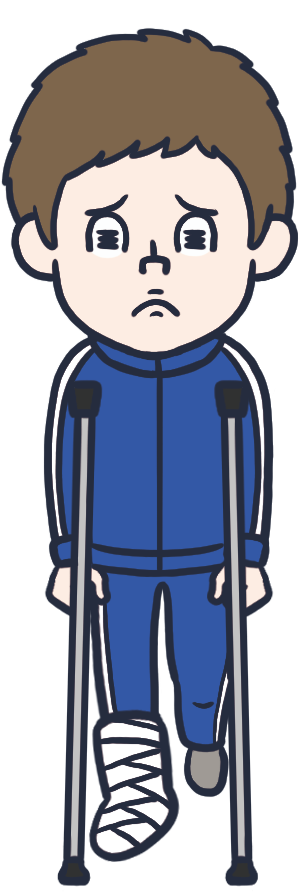 毎年
5人の部員が
骨折を
している
にん
ぶいん
にん
ぶいん
こっせつ
治療にかかる費用は
1人10,000円
たいさく
対策をしても
ケガは減らない…
ひよう
ちりょう
へ
り
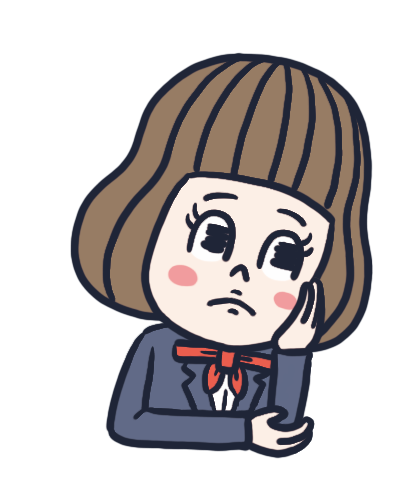 いち
壱万円
●
35
ほけん
保険のしくみ②
保険のしくみ②
ちりょう
ひよう
全員で治療にかかる
費用を準備すれば
よいのでは？
治療にかかる費用は
全員分で
10,000円 × 5人
ぜんいん
ちりょう
ぜんいんぶん
じゅんび
ひよう
にん
50,000円
50,000円÷100人
骨折した生徒は
10,000円を受け取り、
治療費にあてる
こっせつ
せいと
にん
う
と
り
1人あたり
年間500円
ちりょうひ
ねんかん
36
ほけん
保険のしくみ③
保険のしくみ③
そな
ケガに備えるために……
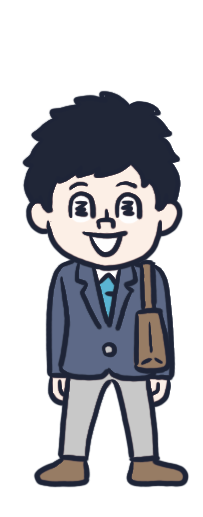 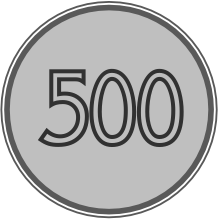 それぞれが
出し合う費用
あ
だ
ひよう
100人
にん
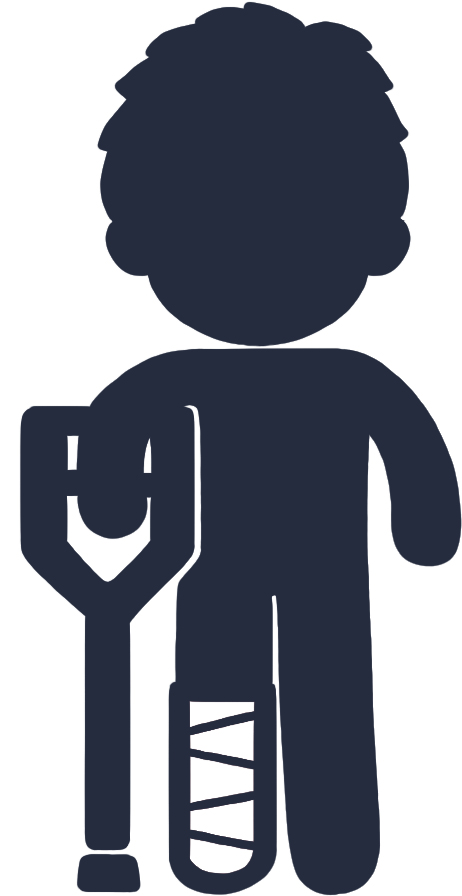 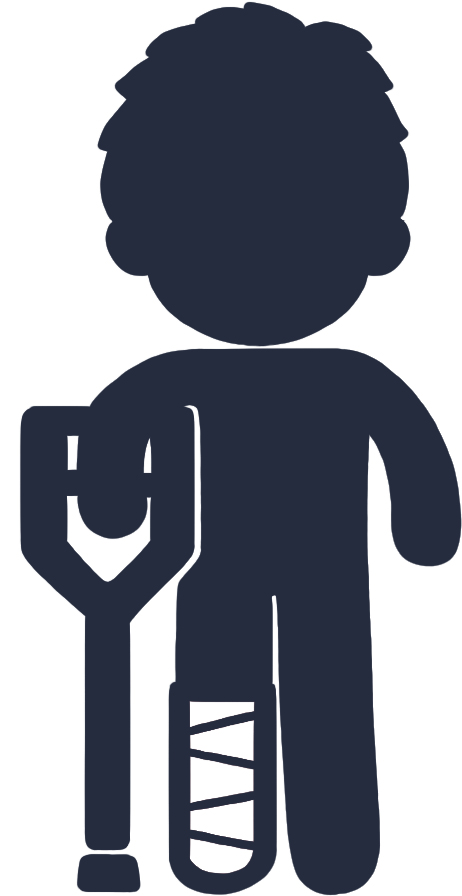 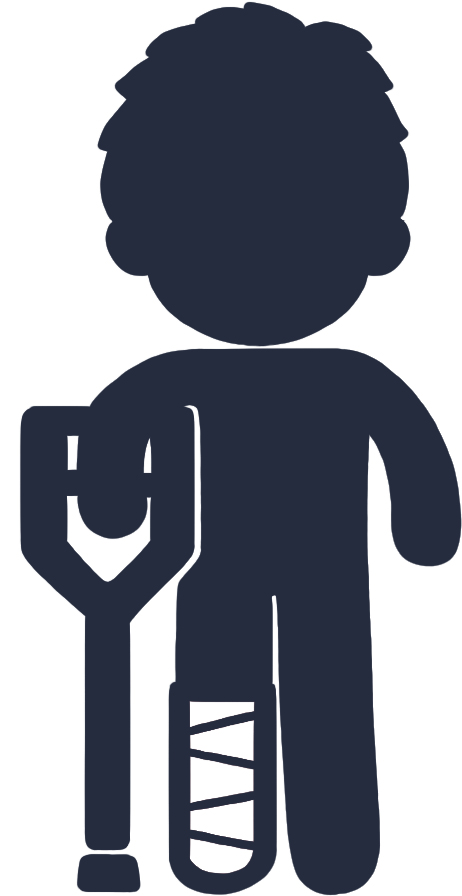 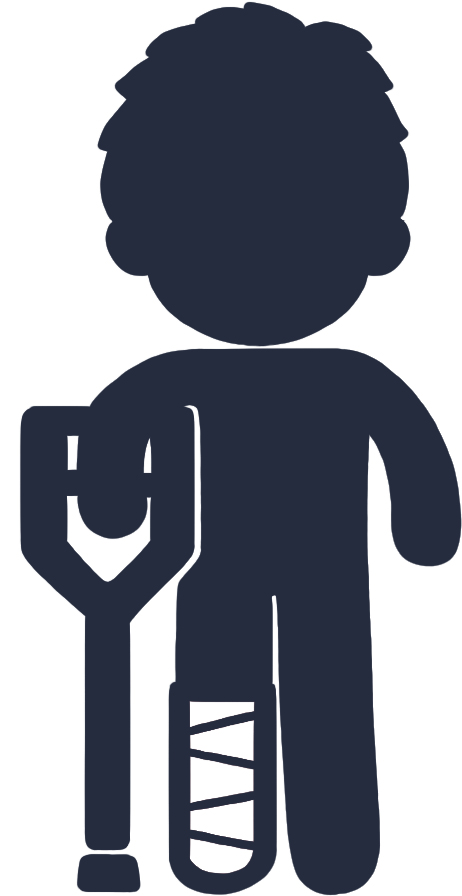 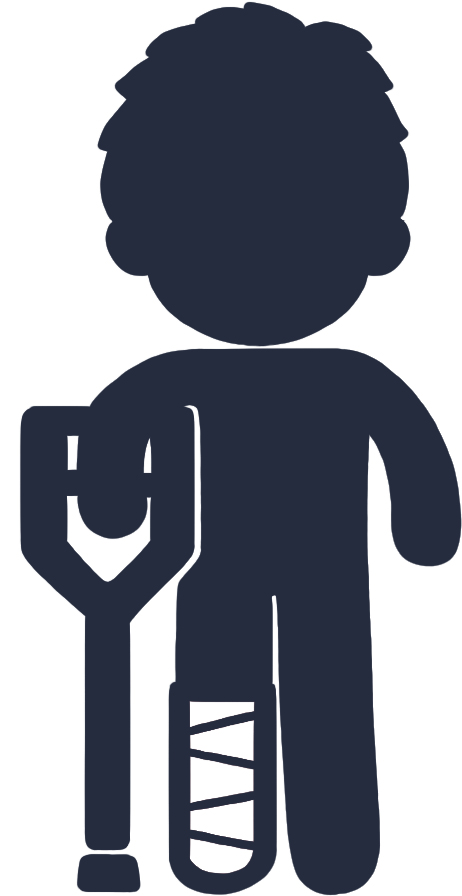 ￥10,000
￥10,000
￥10,000
￥10,000
￥10,000
と
こっせつ
う
ちりょうひ
にん
骨折した5人は10,000円ずつ受け取り、治療費を支払える
しはら
ほけんりょう　 あつ　　 ほけんきん　きゅうふきんとう　ていきょう　 ばあい　　きぼ　とう　　　　　 ほけんぎょう　めんきょ　とうろく　ひつよう
37
※保険料を集め、保険金・給付金等を提供する場合、規模等により保険業の免許・登録が必要になります。
そんがいほけん
せいめいほけん
生命保険と損害保険
そんがいほけん
せいめいほけん
ひと
たいしょう
モノ
人
はっせい
やくそく
じこ
きんがく
そんがいがく
うけとりがく
ていがくきゅうふ
じっそんてんぽ
こうつうじこ
しぼう
びょうき
かじ
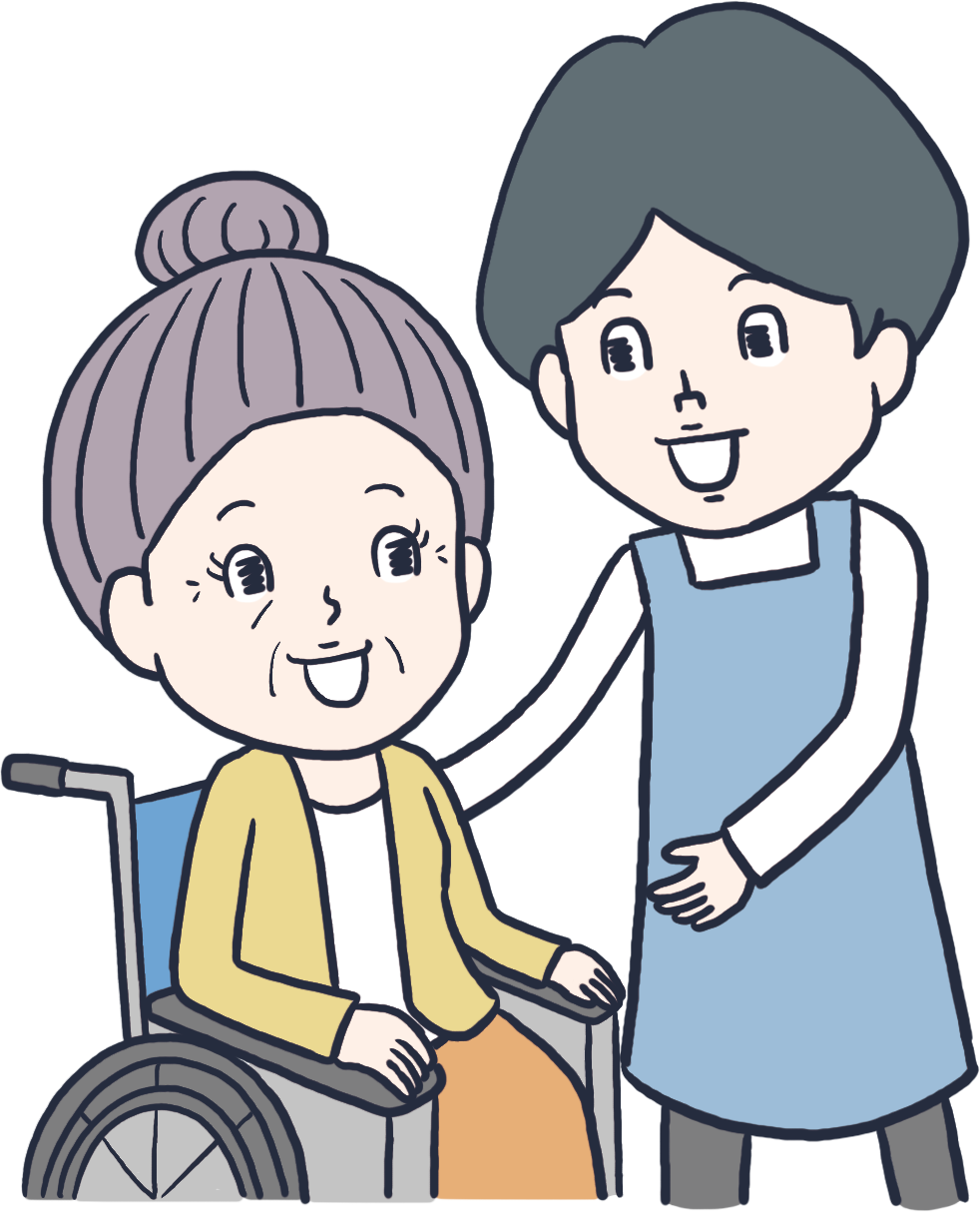 たいふう
じしん
ろうご
そな
かいご
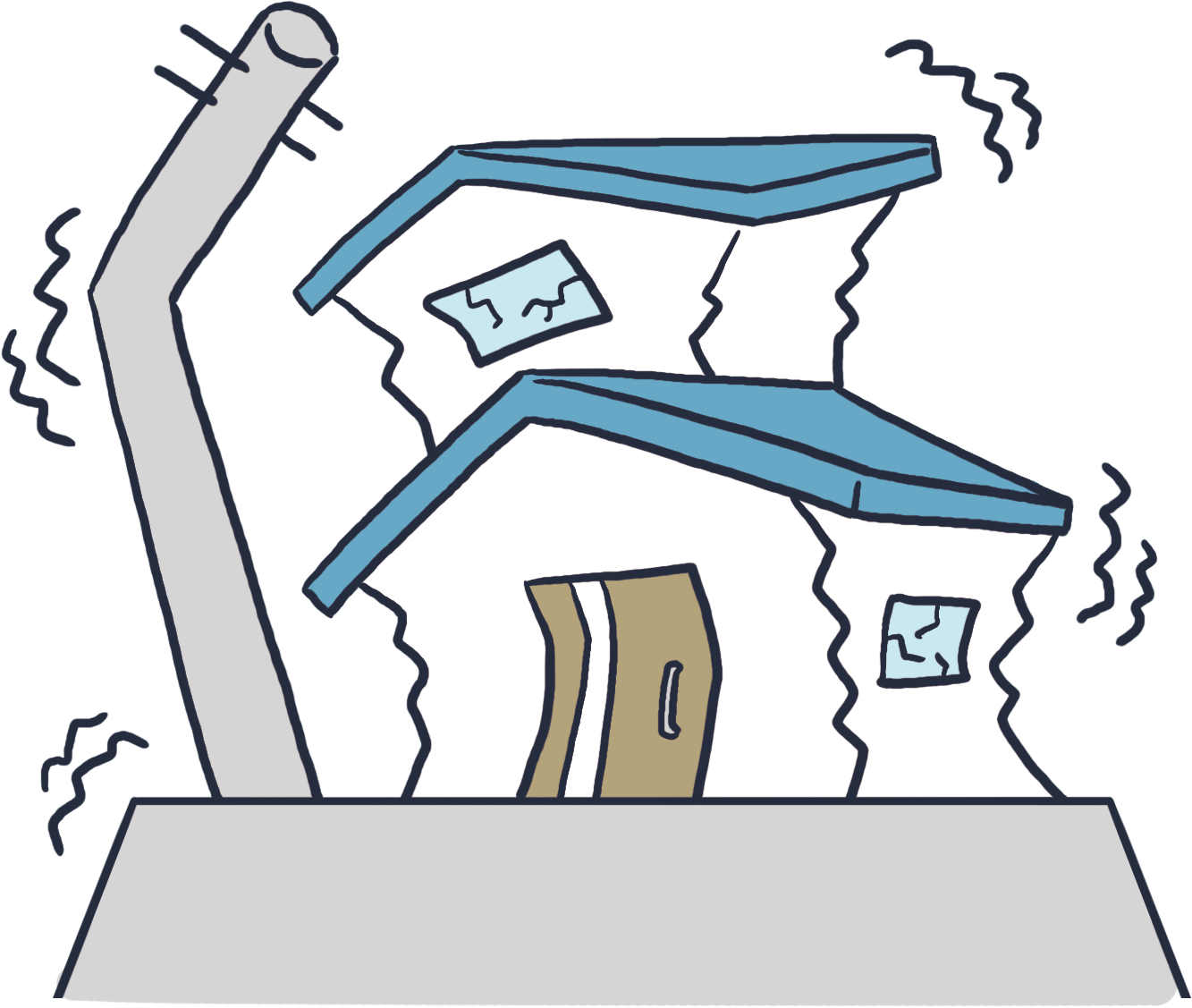 38
じょうきょう
おう
状況に応じたリスクマネジメント
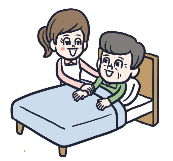 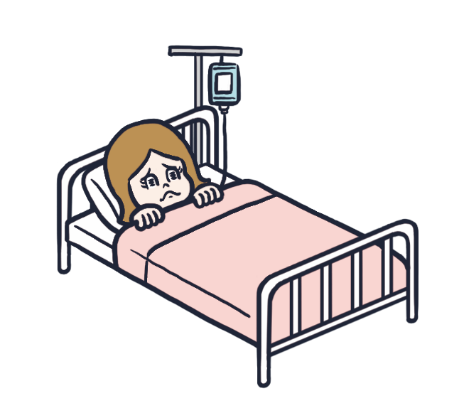 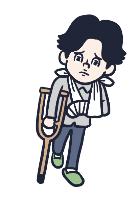 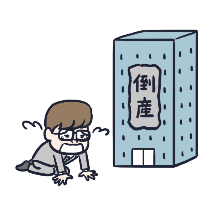 とうさん
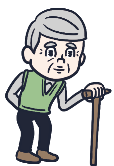 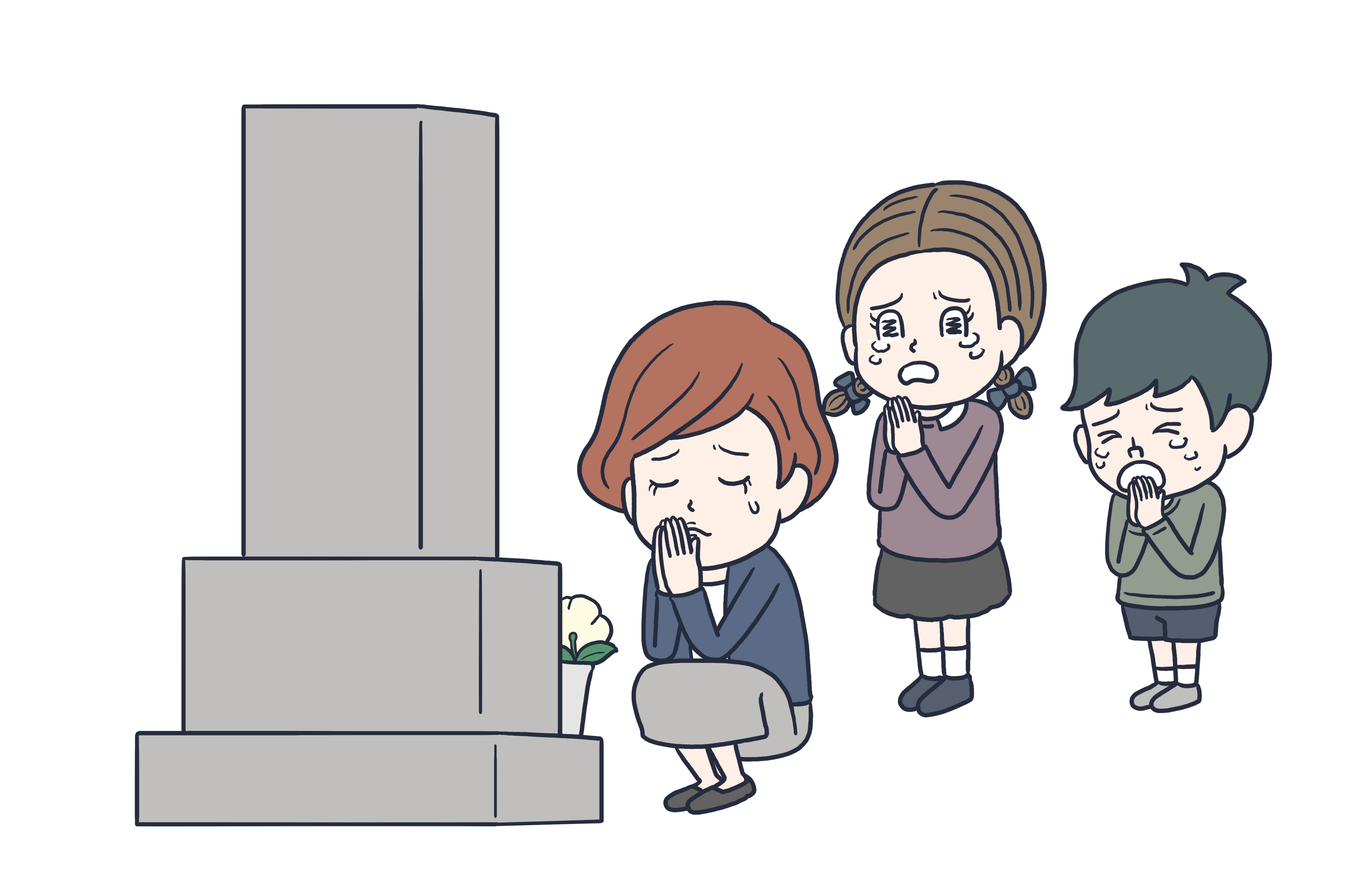 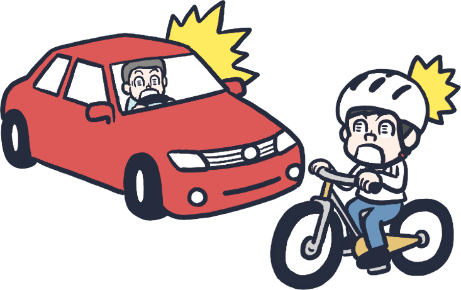 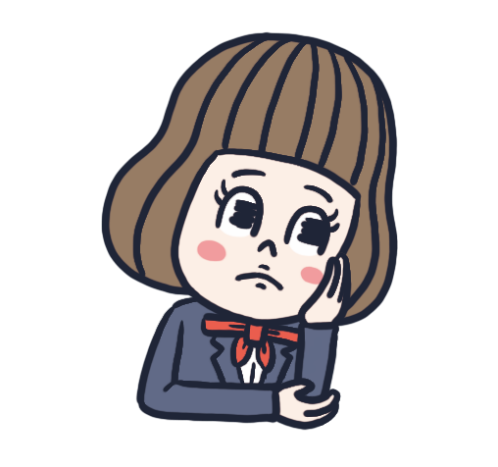 かぞくこうせい
ねんれい
家族構成や年齢などによって、
まわ
み
こと
身の回りにあるリスクは異なります。
おう
じょうきょう
そな
かんが
状況に応じてリスクへの備えを考えよう。
39
[Speaker Notes: ※タブの「表示」→「プレゼンテーションの表示」→「ノート」をクリックしていただくと、ハイパーリンクから当該サイトに遷移します。

【参考情報】
その３：【既に保険を契約している皆さま】 生命保険の「見直し方法」と留意点を確認しましょう｜生命保険の契約にあたっての手引｜公益財団法人　生命保険文化センター

転換制度｜保障内容の変更と対応方法｜知っておきたい生命保険の基礎知識｜生命保険を知る・学ぶ｜公益財団法人　生命保険文化センター]
４. まとめ
40
まとめ
ほしょうしゅだん
そな
たい
①リスクに対して3つの保障手段で備えること
　ができる。
きぎょうほしょう
ぶぶん
こうてきほしょう
ふそく
②公的保障と企業保障で不足する部分を
　私的保障で補う。
おぎな
してきほしょう
とくちょう
よちょきん
みんかんほけん
③預貯金と民間保険にはそれぞれ特徴があり、
　使い分ける必要がある。
わ
つか
ひつよう
み
かぞくこうせい
ねんれい
まわ
④家族構成や年齢などによって、身の回りに
　あるリスクは異なる。　状況に応じてリスクへの備えを考えよう。
こと
そな
かんが
おう
じょうきょう
41